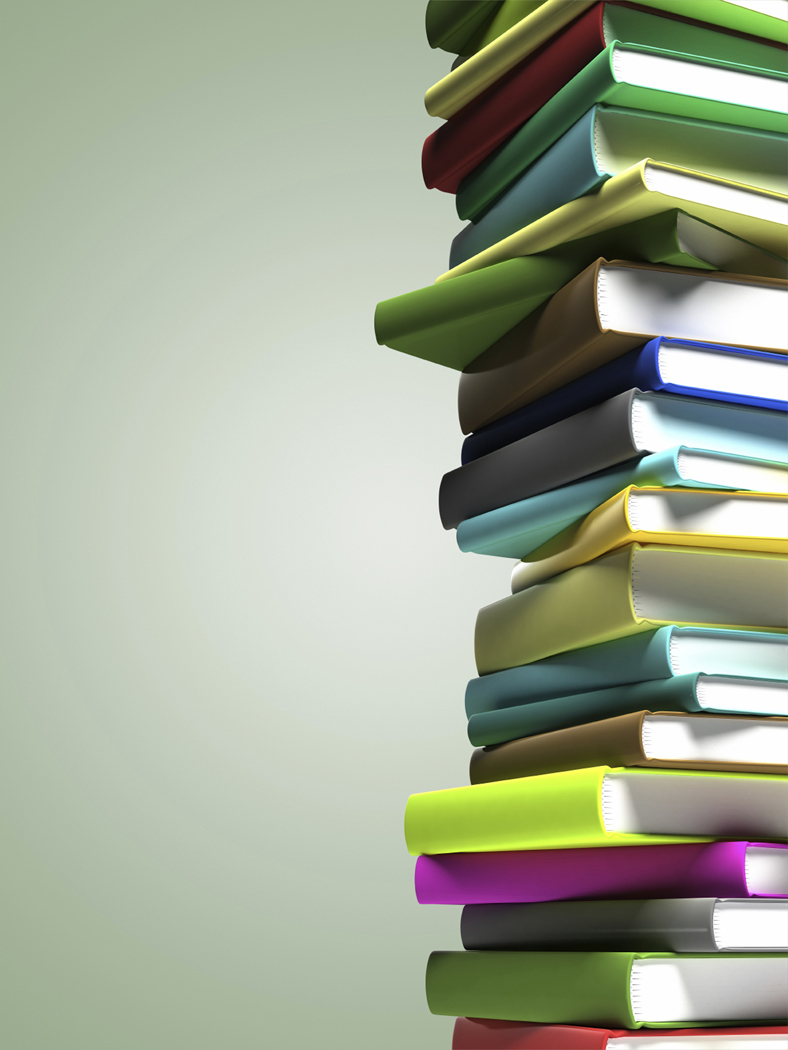 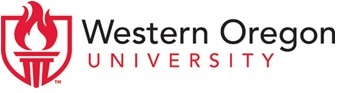 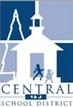 Project LUISA
Language Understanding to Improve Student Achievement
Session 1. Tuesday, Sept 17, 2013,  8:00 – 4:00 
1. Introductions and paperwork 
2. ELL Language Production (Linguistic Categories)
3. Language Functions and Forms
4. Discussion of Larson-Freeman chapter
	Break
5. Models for ELD in the Content Classroom
6. ELP Standards
7. Example Lesson and Discussion of Standards
8. Steps in Lesson Plan Creation and Practice
	Lunch
9. ED 607 Syllabus
10. Work Time
11. Looking Forward
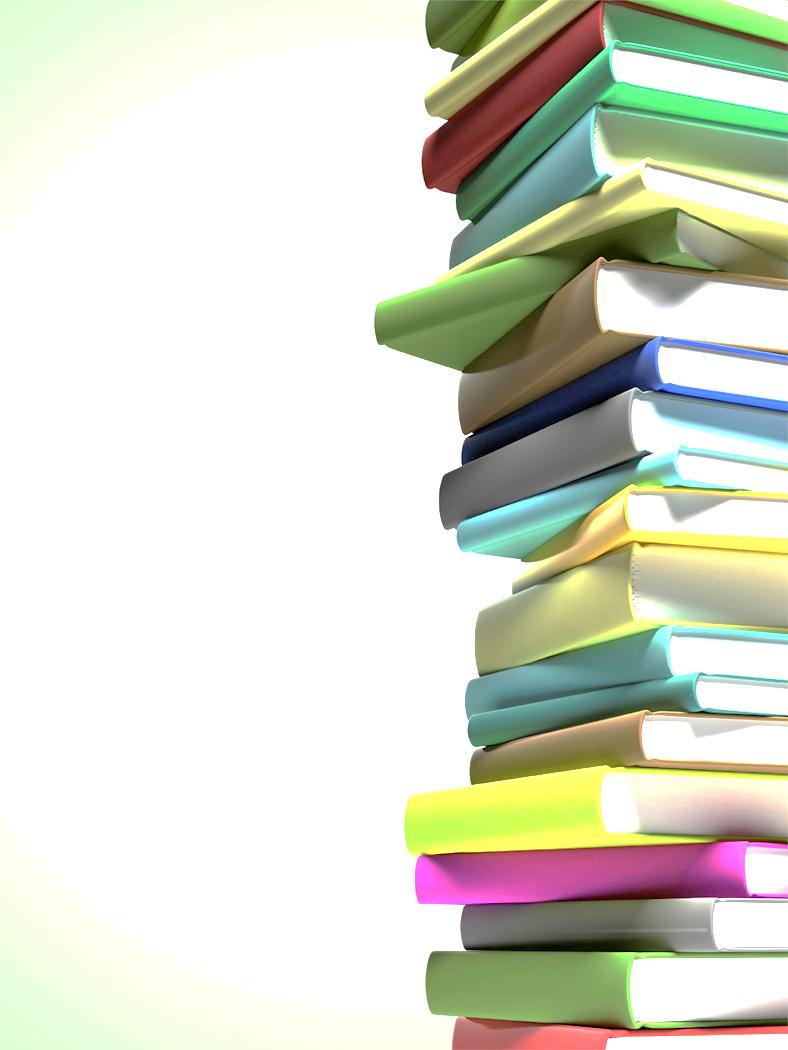 ELL Language Production

Elements in the system of language 

Phonology: the study of the sounds of a language

Morphology: the study of words and parts of words

Syntax: the study of the structure of sentences and the rules that govern their formation

Semantics: the study of meanings of individual words and of larger units such as phrases and sentences

Pragmatics: the study of language use in context
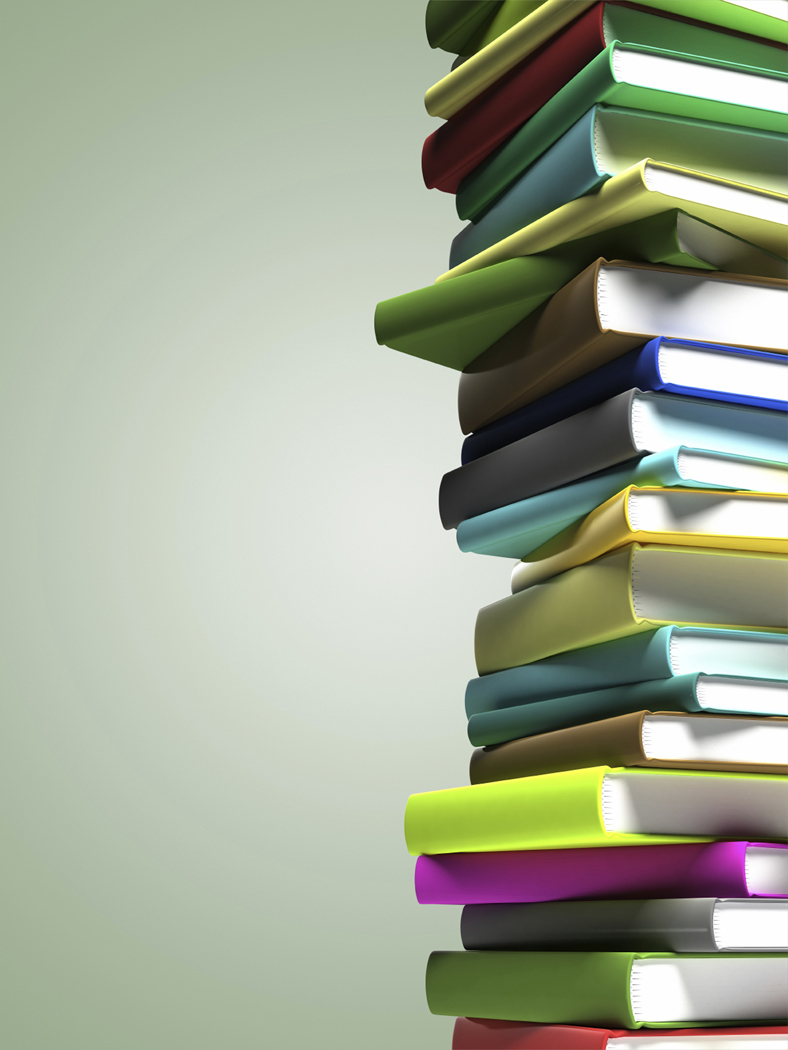 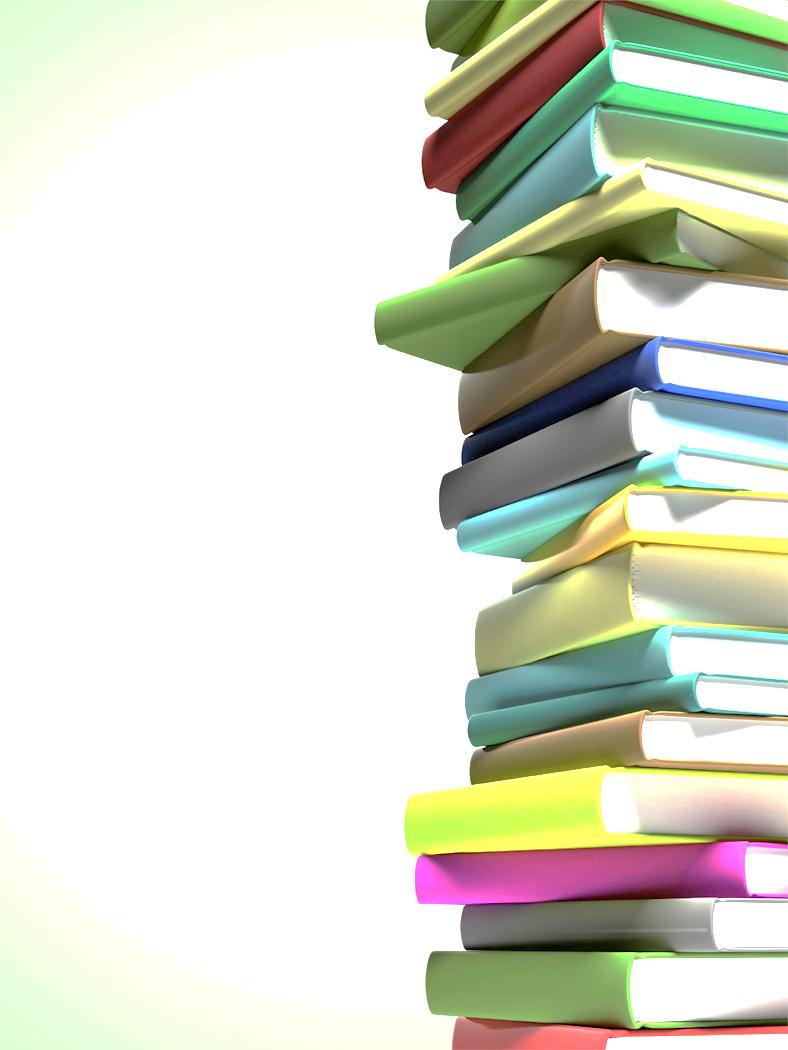 Language Functions
refer 
to things and information
create  
songs, poems, stories, jokes
ask for information
   ask for clarification 
       ask for agreement
narrate
    persuade
  inform
describe
interpret
evaluate
summarize
generalize
express emotions and opinions
interact  socially
request
offer
paraphrase
introduce
predict
hypothesize
thank
forgive
apologize
congratulate
summon
greet 
conclude
direct
advise
warn
threaten
refuse
complain
compliment
metalingual  
to discuss and describe language
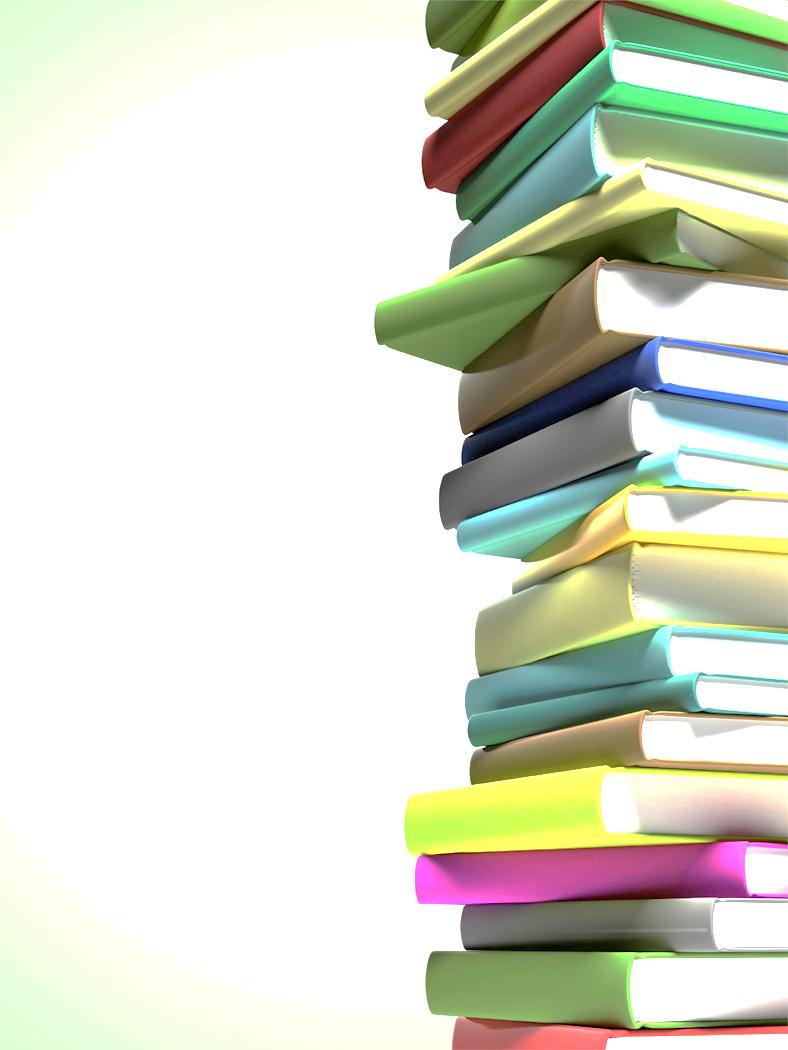 Which Functions do we need to teach?
refer 
to things and information
create  
songs, poems, stories, jokes
ask for information
   ask for clarification 
       ask for agreement
narrate
    persuade
  inform
describe
interpret
evaluate
summarize
generalize
express emotions and opinions
interact  socially
request
offer
paraphrase
introduce
predict
hypothesize
thank
forgive
apologize
congratulate
summon
greet 
conclude
direct
advise
warn
threaten
refuse
complain
compliment
metalingual  
to discuss and describe language
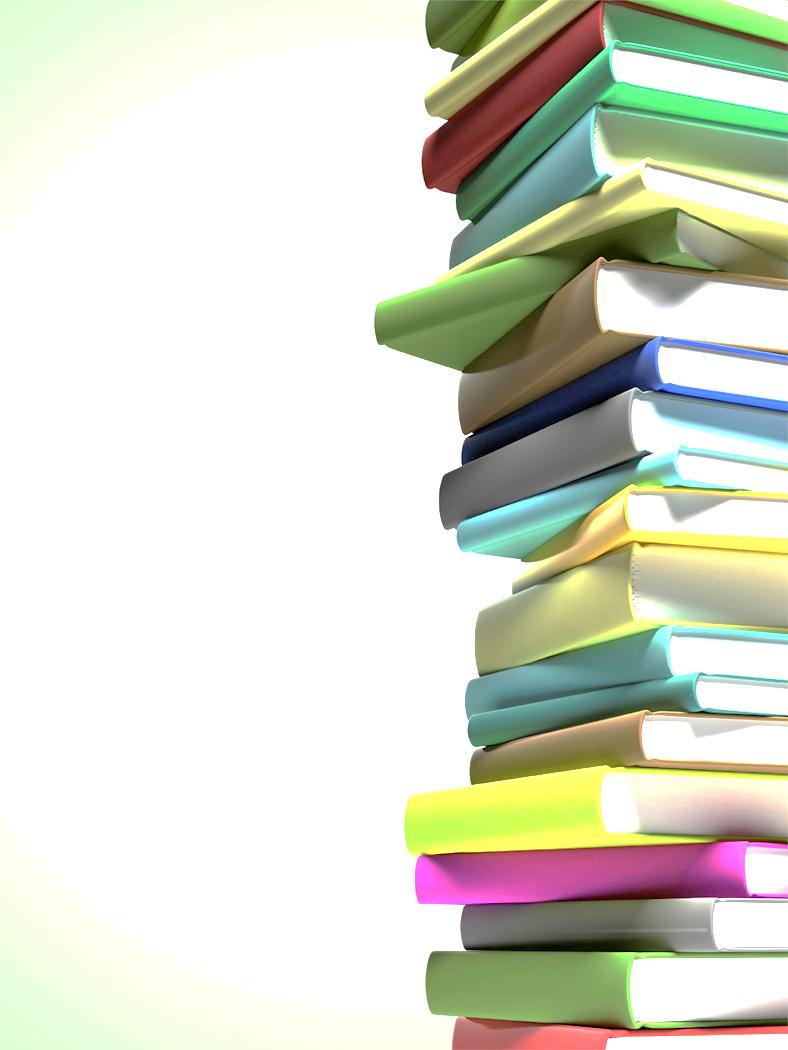 Language Functions (in school) ODE requirements
Asking
	informational questions
	clarifying questions
Giving Information
	Expressing needs and likes
	Expressing and supporting opinions

	Retelling/relating past events

	Literary analysis

	Persuading

	Describing people, places, things
	Describing spatial and temporal relations
	Describing actions

	Sequencing
Defining
Explaining

Generalizing
Summarizing

Comparing
Contrasting
Cause and effect

Interpreting
Evaluating
Drawing conclusions
Making predictions
Hypothesizing and speculating
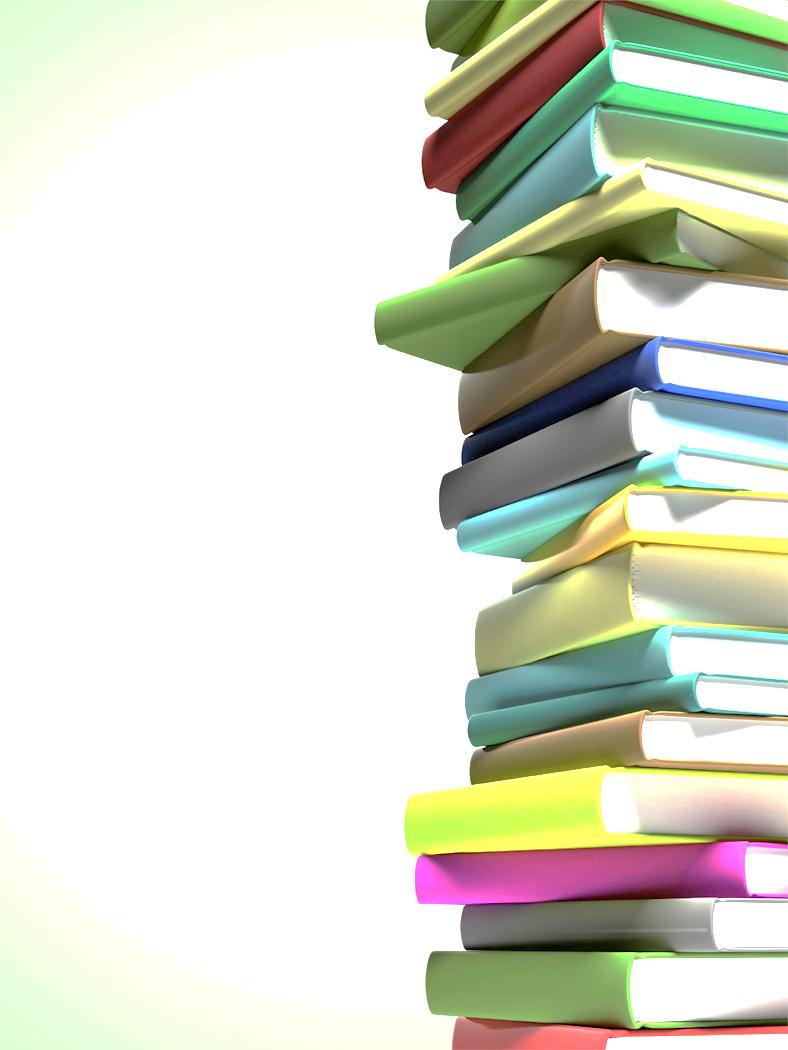 Language Functions and Forms (in school)
Certain Forms are likely to occur with a given Function

Describing people, places, things

On sultry summer days at my grandma’s farm in Michigan, the air gets damp and heavy. Storm clouds drift low over the fields. Birds fly close to the ground. The clouds glow for an instant with a sharp crackling light, and then a roaring, low, tumbling sound of thunder makes the windows shudder in their panes.
	from “Thunder Cake,” Literacy by Design, Grade 3
What function stands out in this passage?
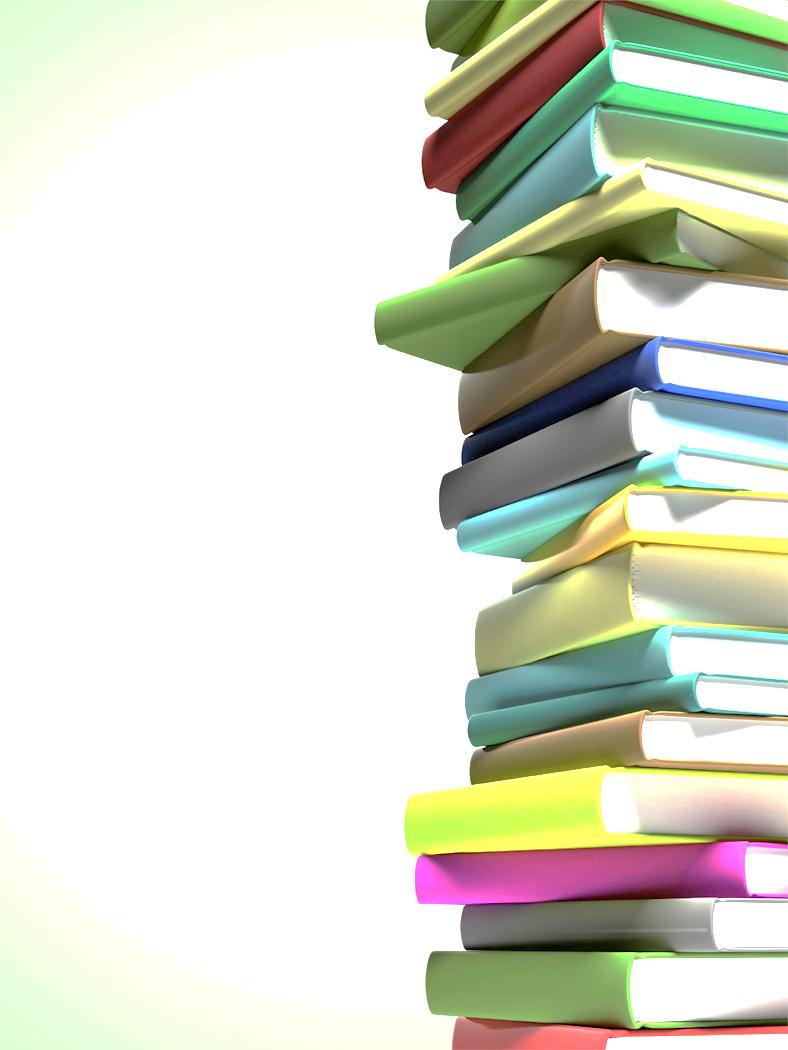 Language Functions and Forms (in school)
Certain Forms are likely to occur with a given Function

Describing people, places, things

On sultry summer days at my grandma’s farm in Michigan, the air gets damp and heavy. Storm clouds drift low over the fields. Birds fly close to the ground. The clouds glow for an instant with a sharp crackling light, and then a roaring, low, tumbling sound of thunder makes the windows shudder in their panes.
	from “Thunder Cake,” Literacy by Design, Grade 3
concrete nouns
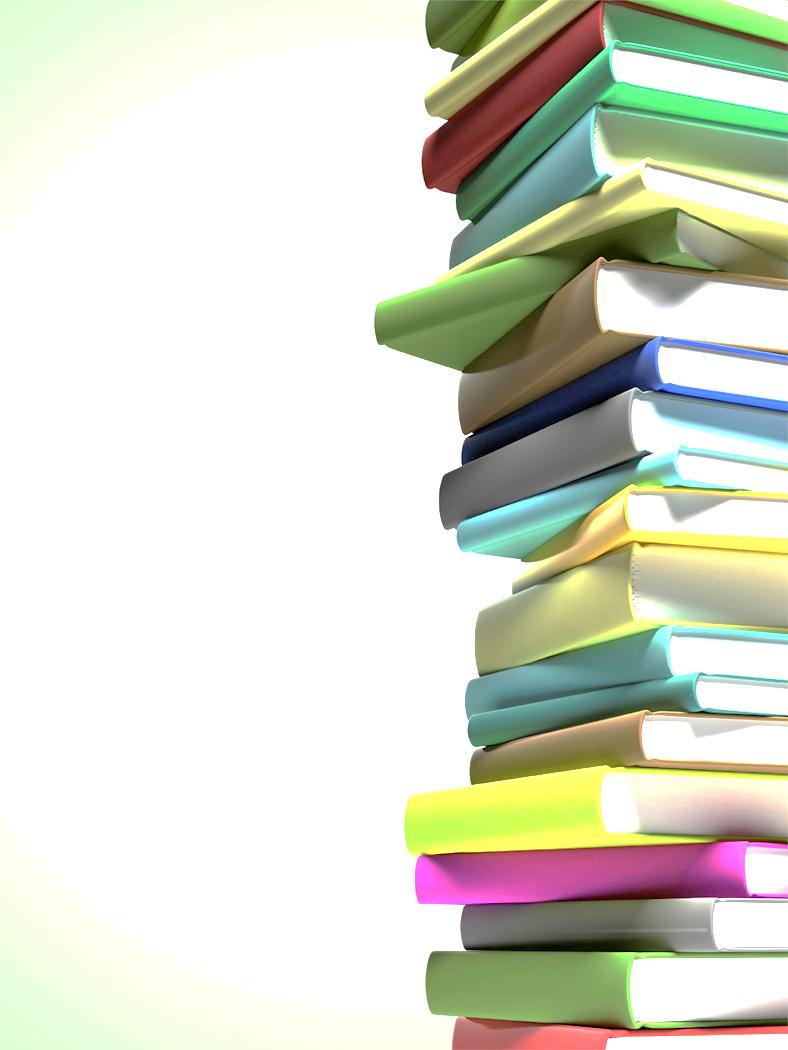 Language Functions and Forms (in school)
Certain Forms are likely to occur with a given Function

Describing people, places, things

On sultry summer days at my grandma’s farm in Michigan, the air gets damp and heavy. Storm clouds drift low over the fields. Birds fly close to the ground. The clouds glow for an instant with a sharp crackling light, and then a roaring, low, tumbling sound of thunder makes the windows shudder in their panes.
		from “Thunder Cake,” Literacy by Design, Grade 3
pre-noun modifiers
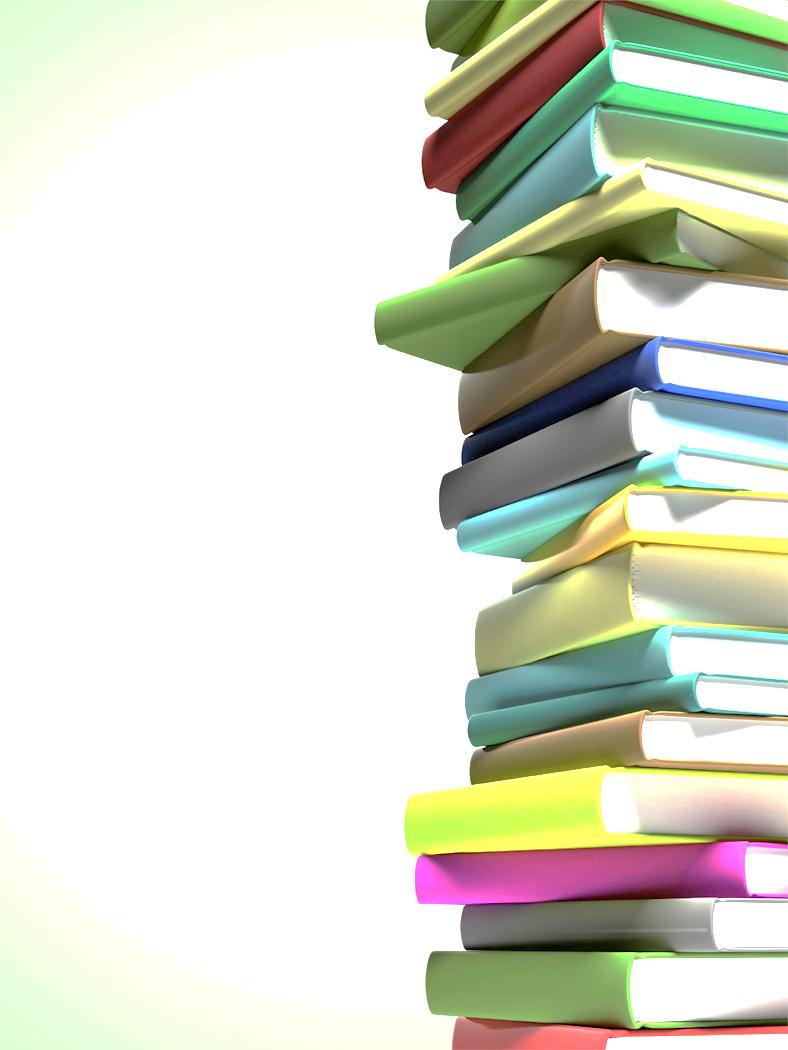 Language Functions and Forms (in school)
Certain Forms are likely to occur with a given Function

Describing people, places, things

On sultry summer days at my grandma’s farm in Michigan, the air gets damp and heavy. Storm clouds drift low over the fields. Birds fly close to the ground. The clouds glow for an instant with a sharp crackling light, and then a roaring, low, tumbling sound of thunder makes the windows shudder in their panes.
		from “Thunder Cake,” Literacy by Design, Grade 3
linking verb + adjective
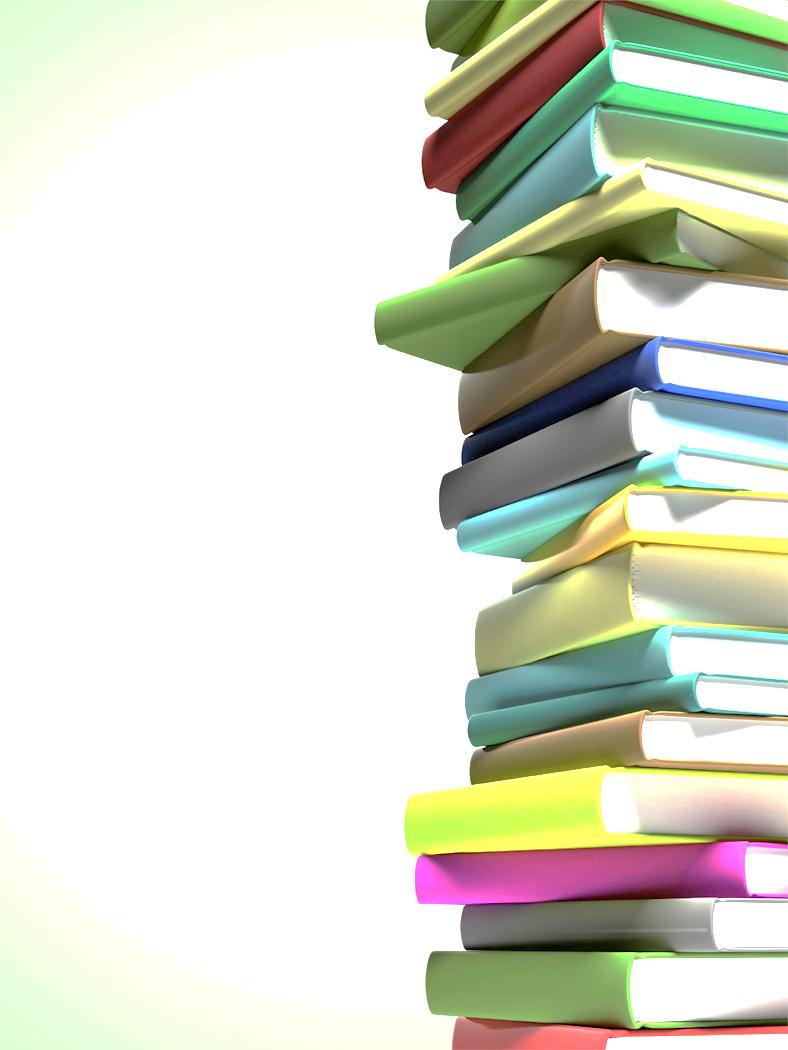 Language Functions and Forms (in school)
Certain Forms are likely to occur with a given Function

Describing people, places, things

On sultry summer days at my grandma’s farm in Michigan,    the air gets damp and heavy. Storm clouds drift low over the fields. Birds fly close to the ground. The clouds glow for an instant with a sharp crackling light, and then a roaring, low, tumbling sound of thunder makes the windows shudder in their panes.
		from “Thunder Cake,” Literacy by Design, Grade 3
action verb + prepositional phrase
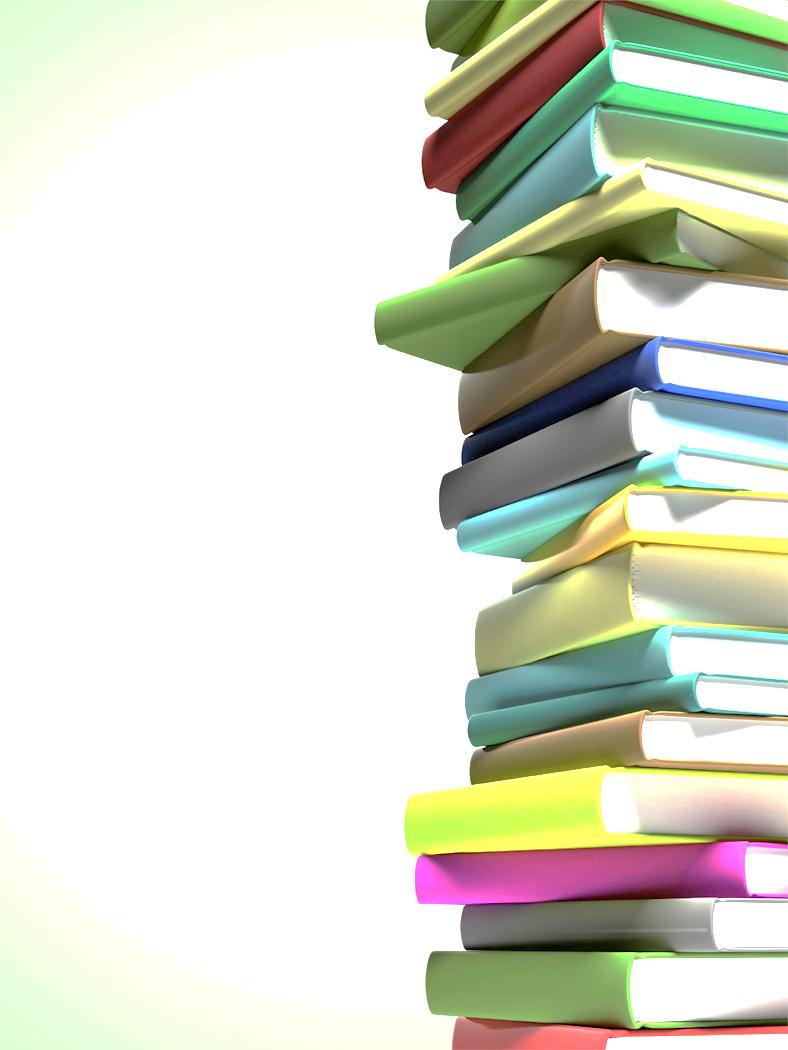 Language Functions and Forms (in school)
What function stands out in this passage?
Certain Forms are likely to occur with a given Function

Sequencing

Recycling paper involves collecting used paper, sorting it according to color and quality, and cleaning it to remove staples or other non-paper items. Then, the clean, sorted paper is wet down and beaten to loosen the fibers. The recycled fibers can be made into cardboard or newsprint or mixed with wood pulp to make higher-quality paper.

	from “How is Paper Made?” Literacy by Design, Grade 3
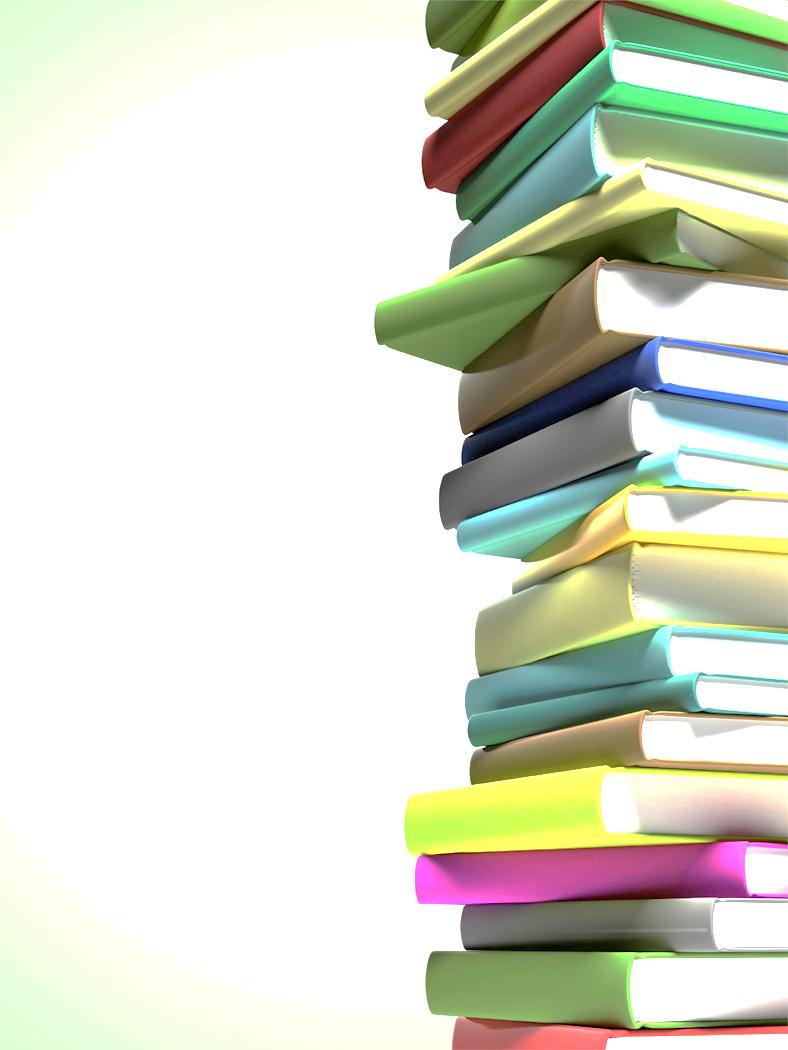 Language Functions and Forms (in school)
Certain Forms are likely to occur with a given Function

Sequencing

Recycling paper involves collecting used paper, sorting it according to color and quality, and cleaning it to remove staples or other non-paper items. Then, the clean, sorted paper is wet down and beaten to loosen the fibers. The recycled fibers can be made into cardboard or newsprint or mixed with wood pulp to make higher-quality paper.

	from “How is Paper Made?” Literacy by Design, Grade 3
adverbs of time/sequence
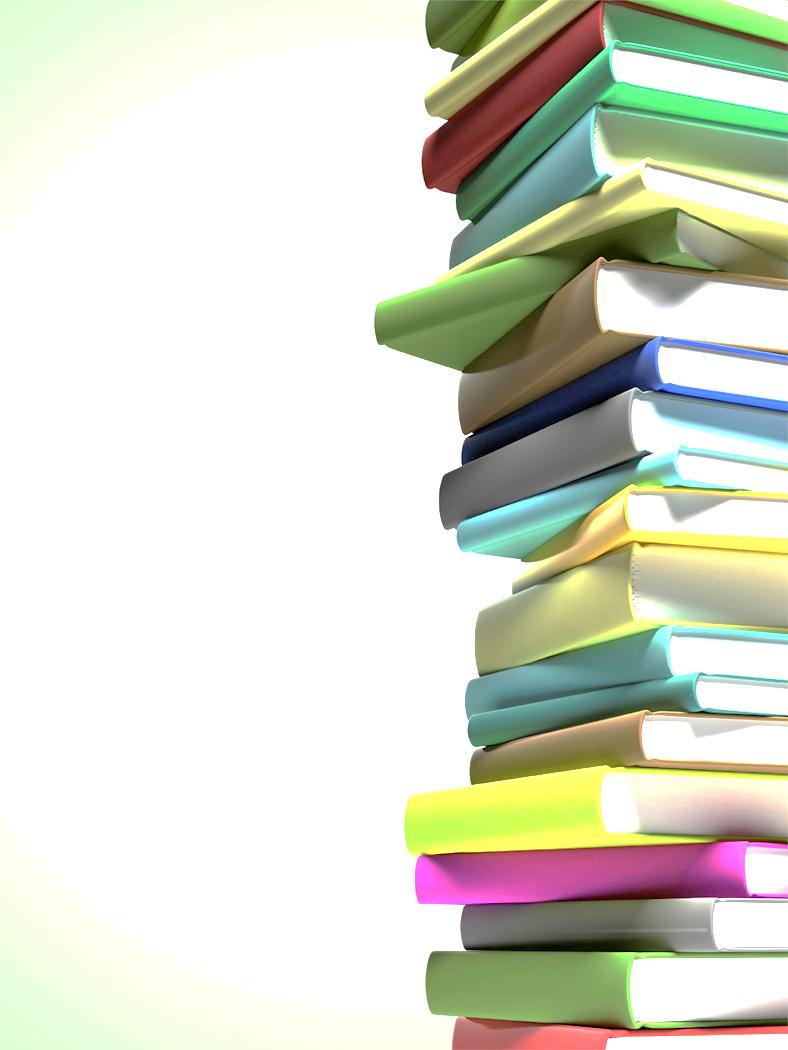 Language Functions and Forms (in school)
Certain Forms are likely to occur with a given Function

Sequencing

Recycling paper [involves] collecting used paper, sorting it according to color and quality, and cleaning it to remove staples or other non-paper items. 




	from “How is Paper Made?” Literacy by Design, Grade 3
cohesion: known + new sentence patterns,
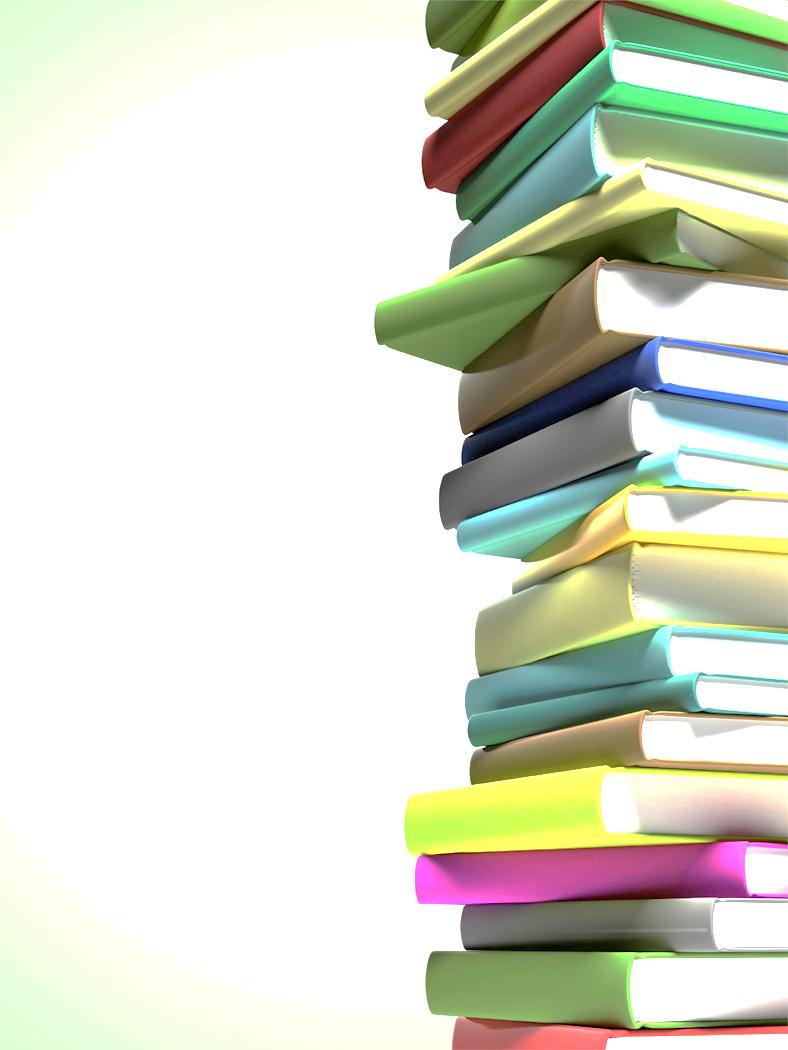 Language Functions and Forms (in school)
Certain Forms are likely to occur with a given Function

Sequencing

Recycling paper [involves] collecting used paper, sorting it according to color and quality, and cleaning it to remove staples or other non-paper items. Then, the clean, sorted paper [is wet down and beaten] to loosen the fibers. 



	from “How is Paper Made?” Literacy by Design, Grade 3
cohesion: known + new sentence patterns,
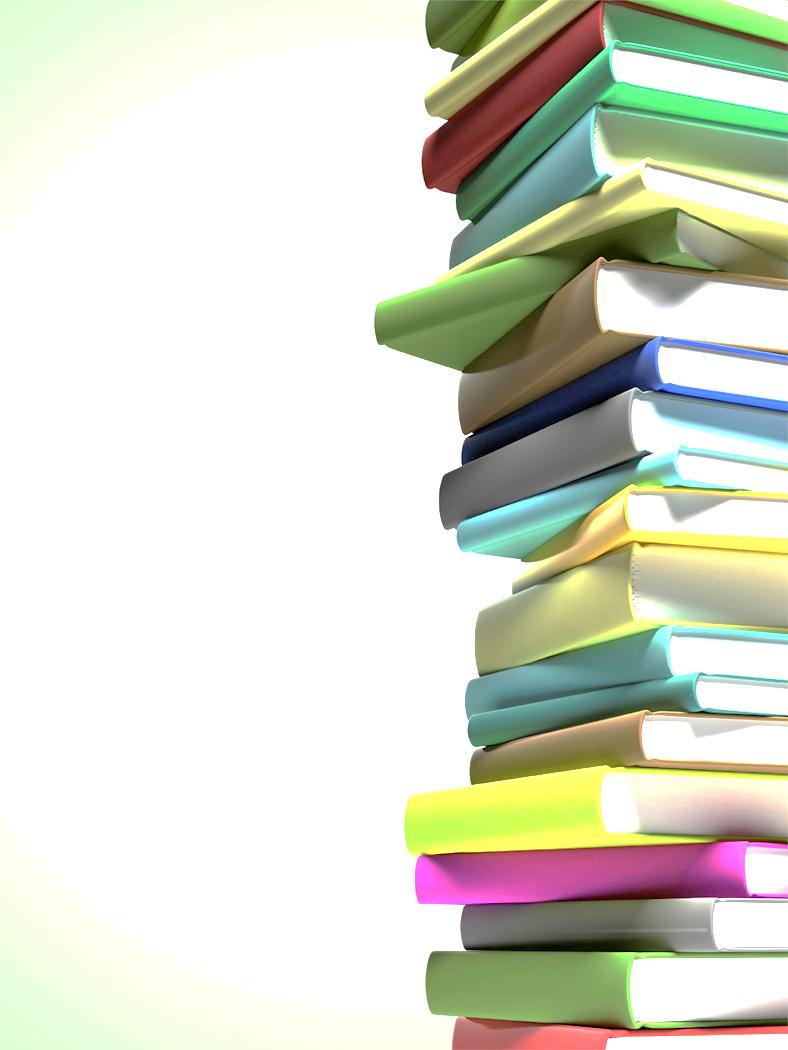 Language Functions and Forms (in school)
Certain Forms are likely to occur with a given Function

Sequencing

Recycling paper [involves] collecting used paper, sorting it according to color and quality, and cleaning it to remove staples or other non-paper items. Then, the clean, sorted paper [is wet down and beaten] to loosen the fibers. 



	from “How is Paper Made?” Literacy by Design, Grade 3
cohesion: known + new sentence patterns,
cohesion: known + new sentence patterns, repetition of vocabulary
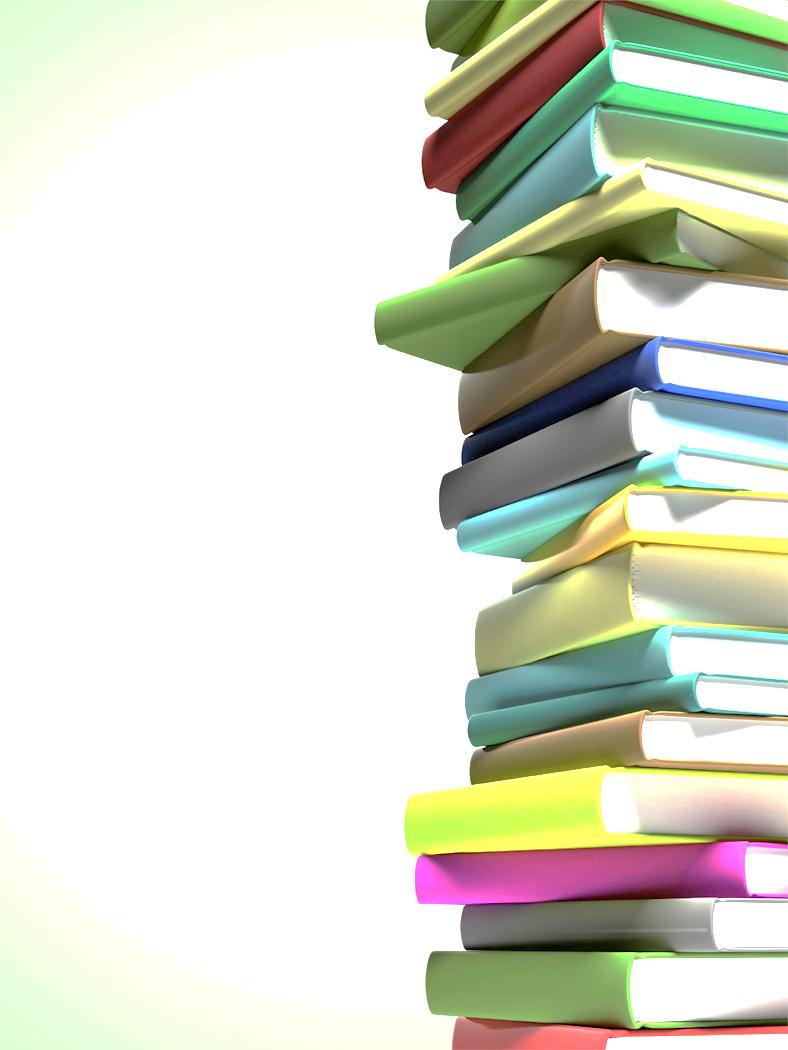 Language Functions and Forms (in school)
Certain Forms are likely to occur with a given Function

Sequencing

Recycling paper [involves] collecting used paper, sorting it according to color and quality, and cleaning it to remove staples or other non-paper items. Then, the clean, sorted paper [is wet down and beaten] to loosen the fibers. The recycled fibers


	from “How is Paper Made?” Literacy by Design, Grade 3
cohesion: known + new sentence patterns,
cohesion: known + new sentence patterns, repetition of vocabulary
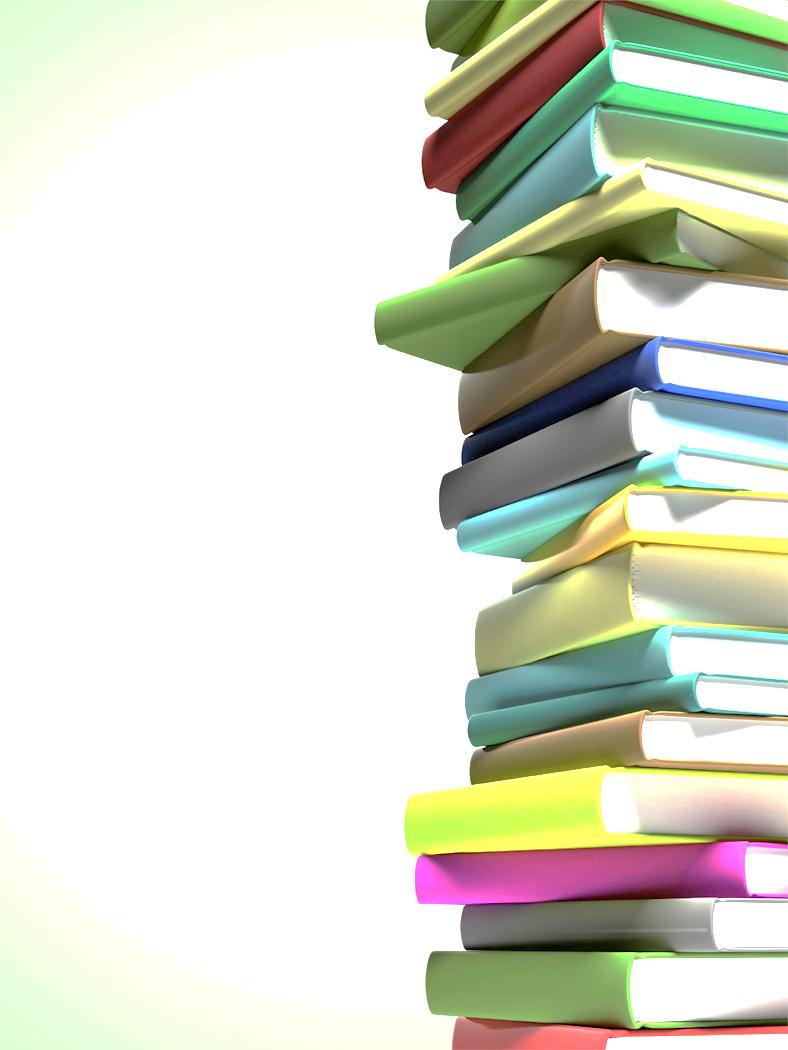 Language Functions and Forms (in school)
Certain Forms are likely to occur with a given Function

Sequencing

Recycling paper [involves] collecting used paper, sorting it according to color and quality, and cleaning it to remove staples or other non-paper items. Then, the clean, sorted paper [is wet down and beaten] to loosen the fibers. The recycled fibers


	from “How is Paper Made?” Literacy by Design, Grade 3
cohesion: known + new sentence patterns,
cohesion: known + new sentence patterns, repetition of vocabulary
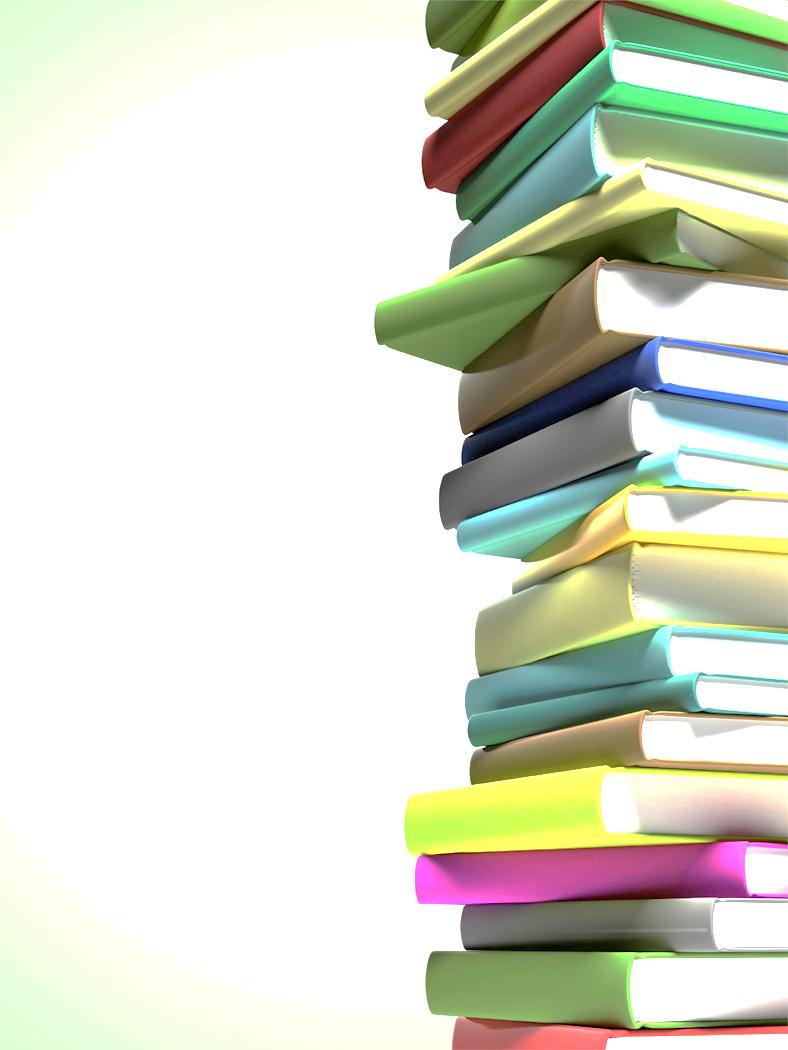 Language Functions and Forms (in school)
Certain Forms are likely to occur with a given Function

Sequencing

Recycling paper [involves] collecting used paper, sorting it according to color and quality, and cleaning it to remove staples or other non-paper items. Then, the clean, sorted paper [is wet down and beaten] to loosen the fibers. The recycled fibers [can be made] into cardboard or newsprint or mixed with wood pulp to make higher-quality paper.

	from “How is Paper Made?” Literacy by Design, Grade 3
ing-verbs (used as verbs) turn into 
pre-noun modifiers
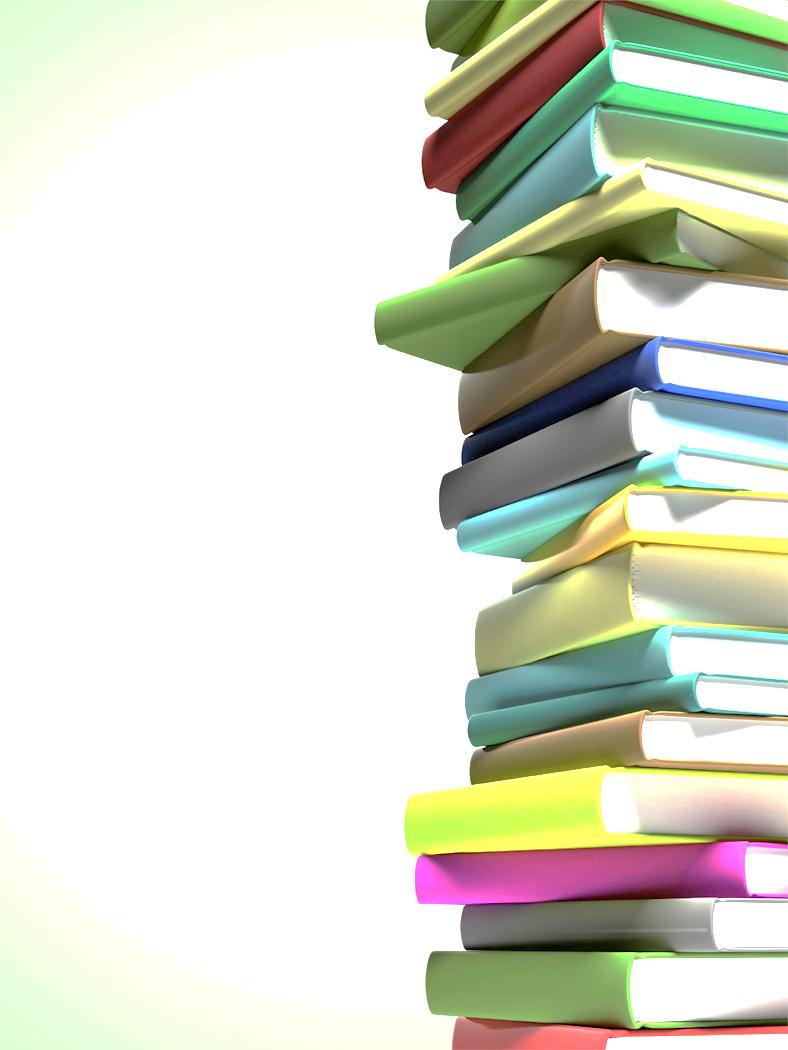 Language Functions and Forms (in school)
Forms may occur with a given Function

Retelling/relating past events 

President Abraham Lincoln was taking a vote in a cabinet meeting on whether to sign the Emancipation Proclamation. All his cabinet secretaries vote nay, whereupon Lincoln raises his right hand and declares: ‘The ayes have it’.
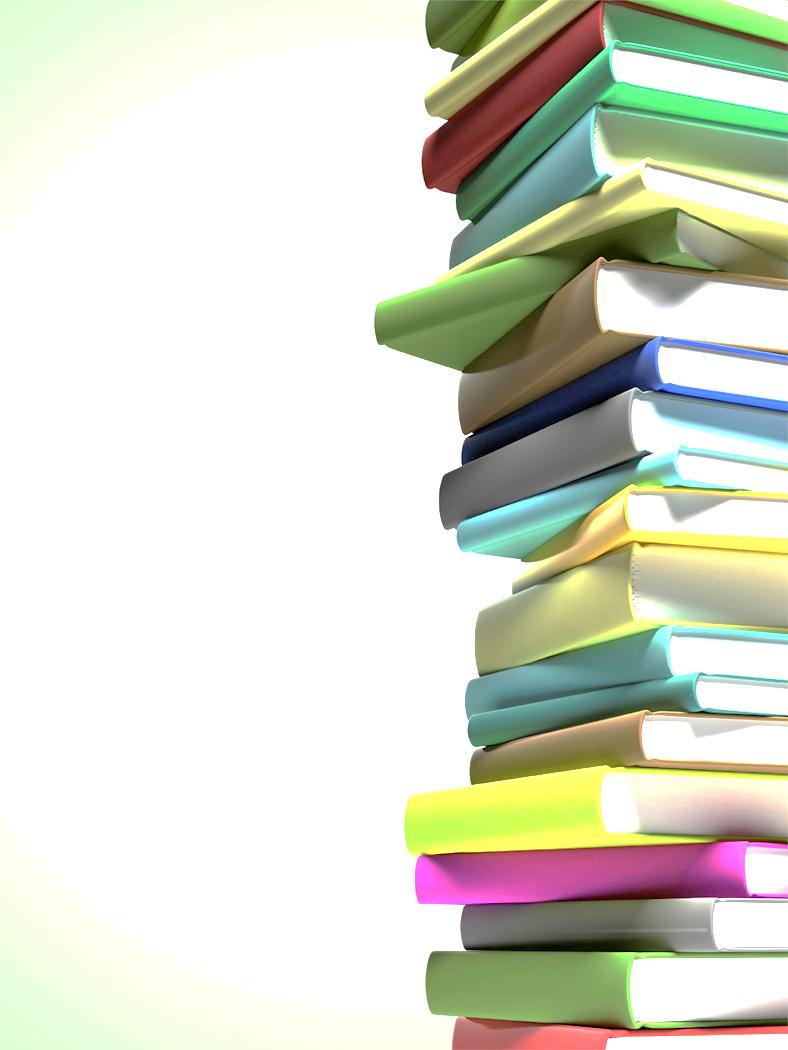 Language Functions and Forms (in school)
Forms may occur with a given Function

Retelling/relating past events 

President Abraham Lincoln was taking a vote in a cabinet meeting on whether to sign the Emancipation Proclamation. All his cabinet secretaries vote nay, whereupon Lincoln raises his right hand and declares: ‘The ayes have it’.
past progressive
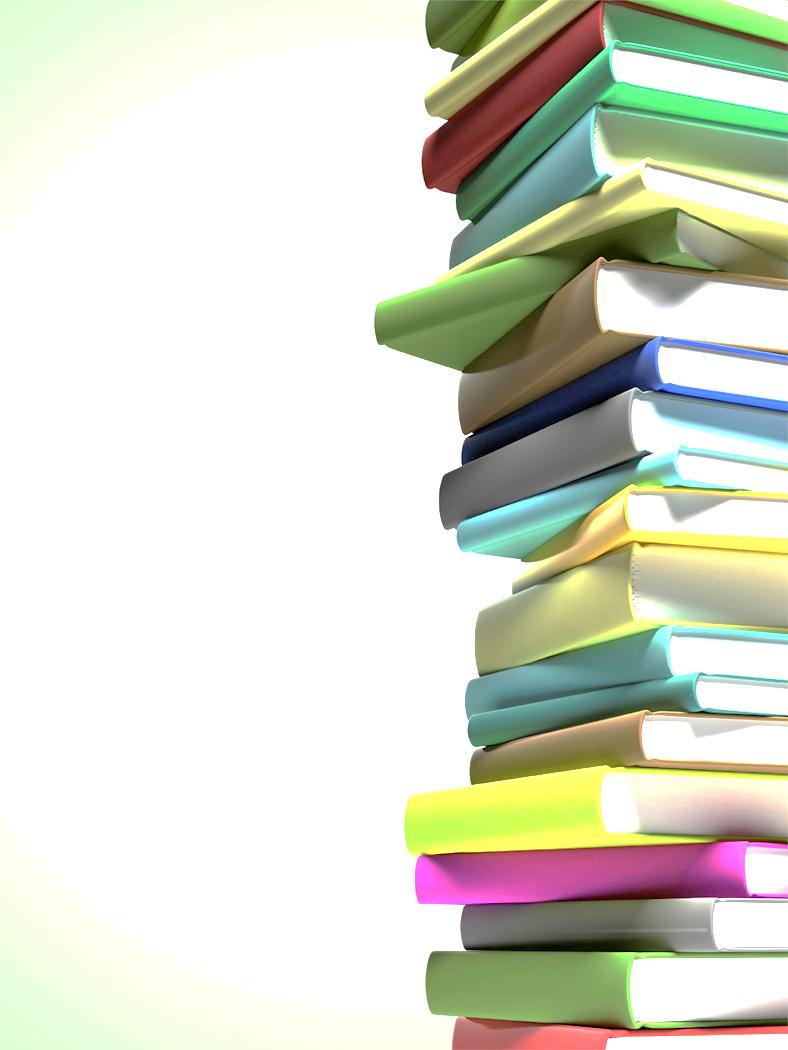 Language Functions and Forms (in school)
Unexpected Forms may occur with a given Function

Retelling/relating past events 

President Abraham Lincoln was taking a vote in a cabinet meeting on whether to sign the Emancipation Proclamation. All his cabinet secretaries vote nay, whereupon Lincoln raises his right hand and declares: ‘The ayes have it’.
simple present
(the ‘historical present’)
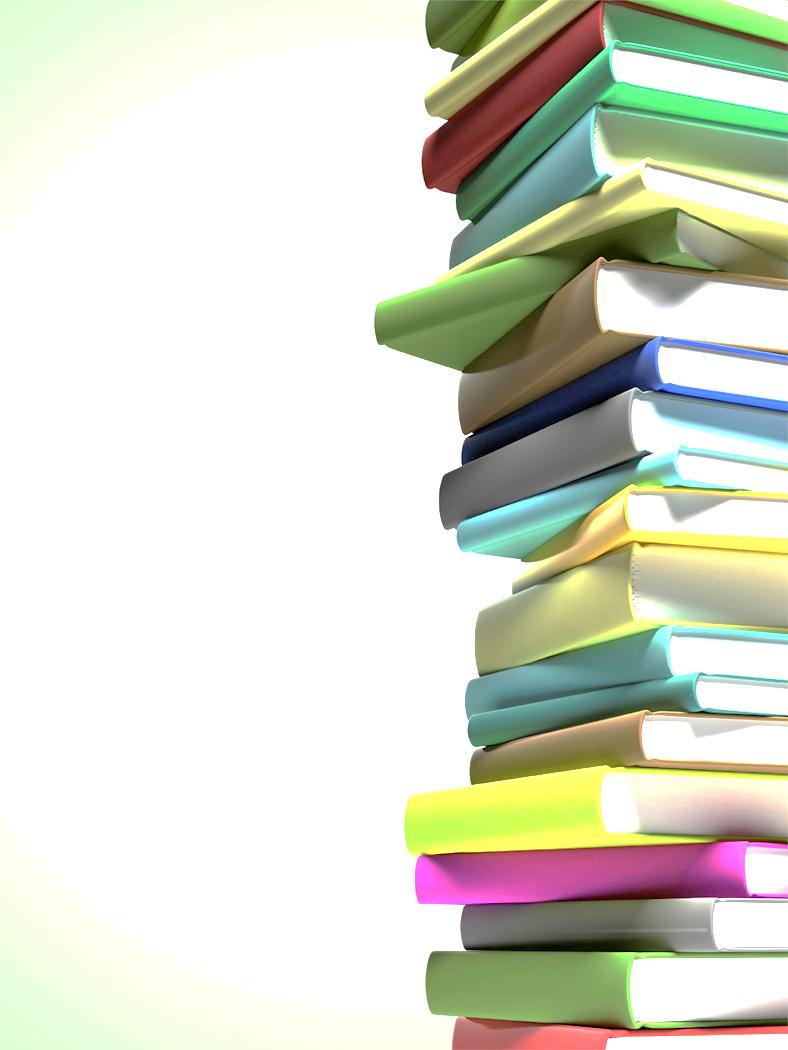 Language Functions and Forms (in school)
Unexpected Forms may occur with a given Function

Retelling/relating past events 

President Abraham Lincoln was taking a vote in a cabinet meeting on whether to sign the Emancipation Proclamation.  All his cabinet secretaries vote nay, whereupon Lincoln raises his right hand and declares: ‘The ayes have it’.
compare:
All his cabinet secretaries voted nay, whereupon Lincoln raised his right hand and declared: ‘The ayes have it’.
simple present
(the ‘historical present’)
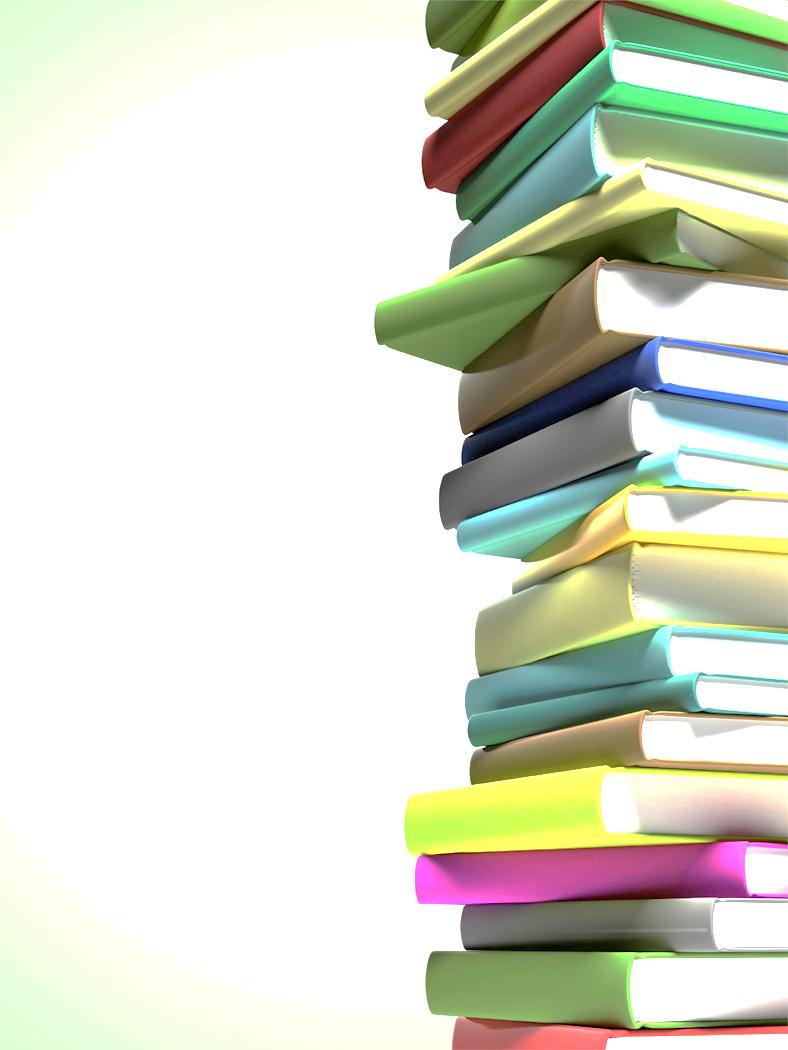 Language Functions and Forms (in school)
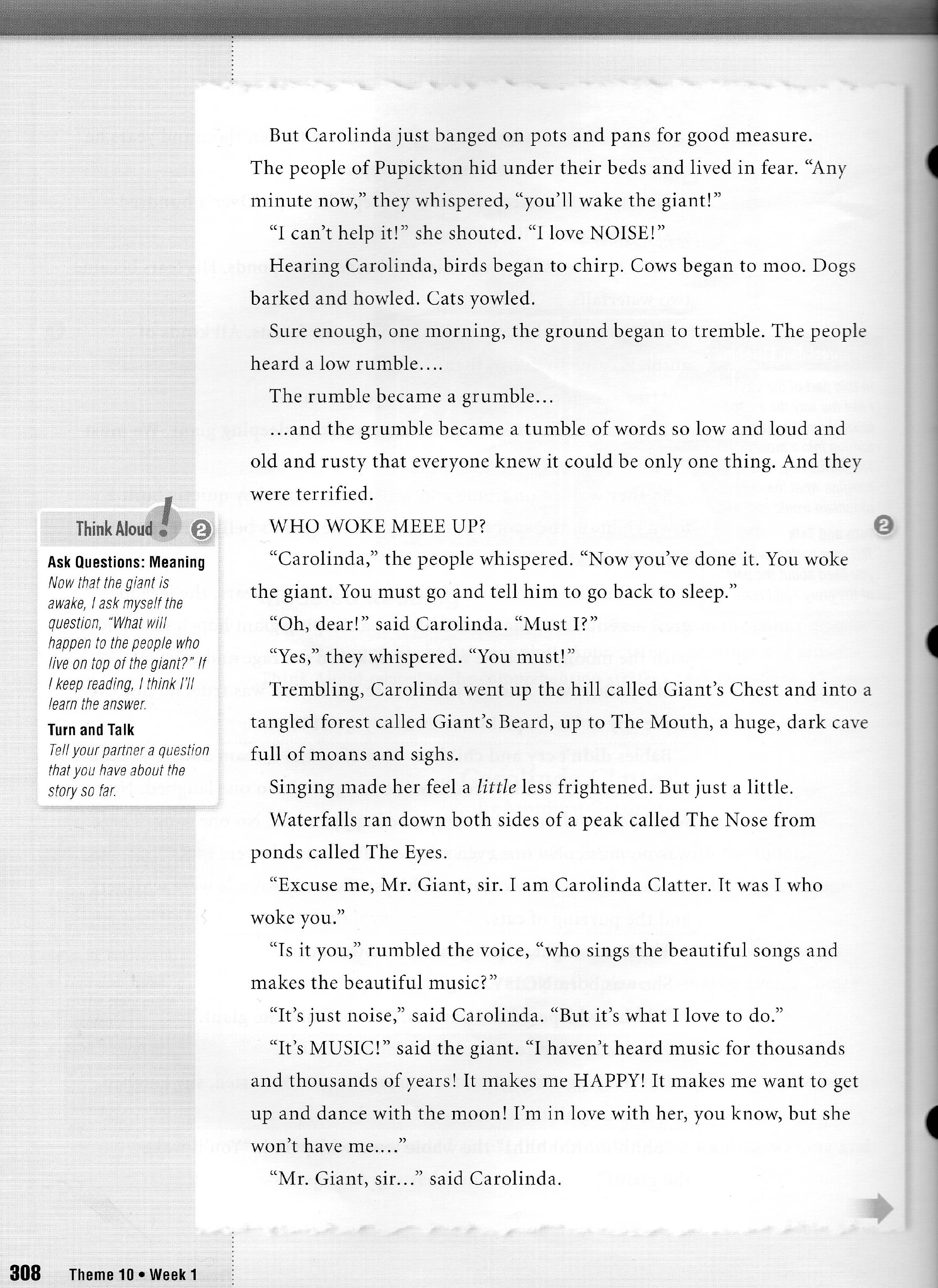 It is likely that a text displays several functions in close proximity.
	Describing people, places, things
	Describing spatial and temporal relations
	Retelling/relating past events
	Describing actions
	Defining
	Explaining
	Drawing conclusions
	Making predictions
And uses a wide variety of typical forms to convey meaning.
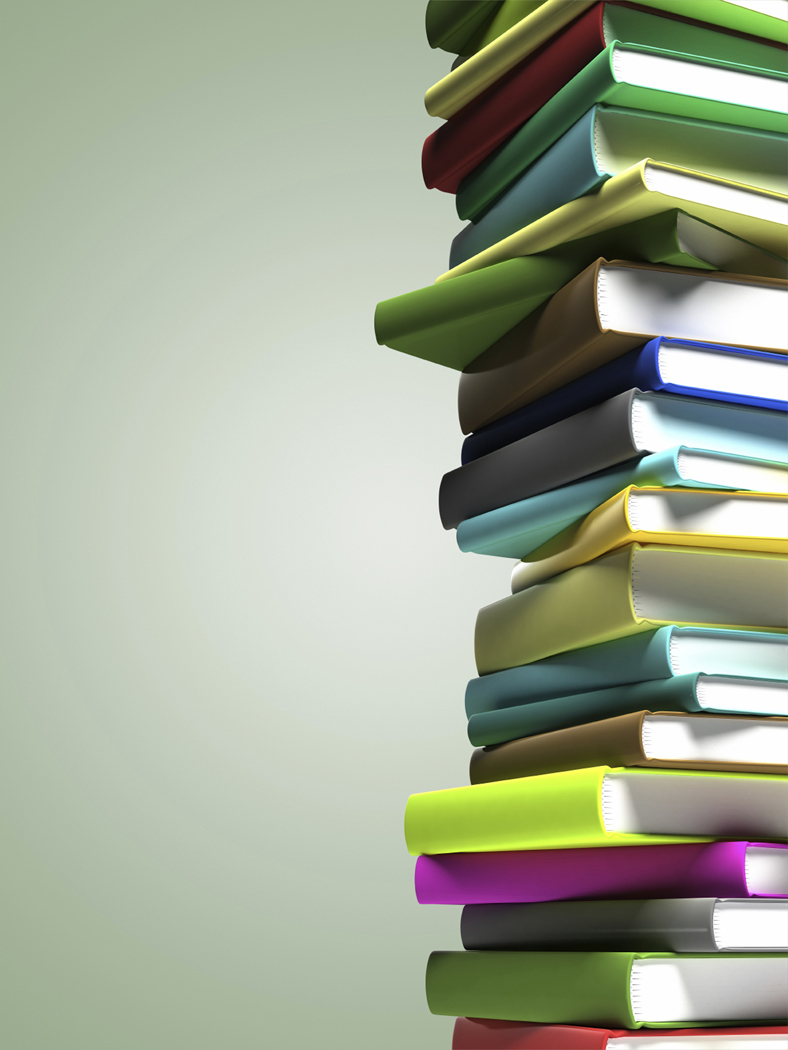 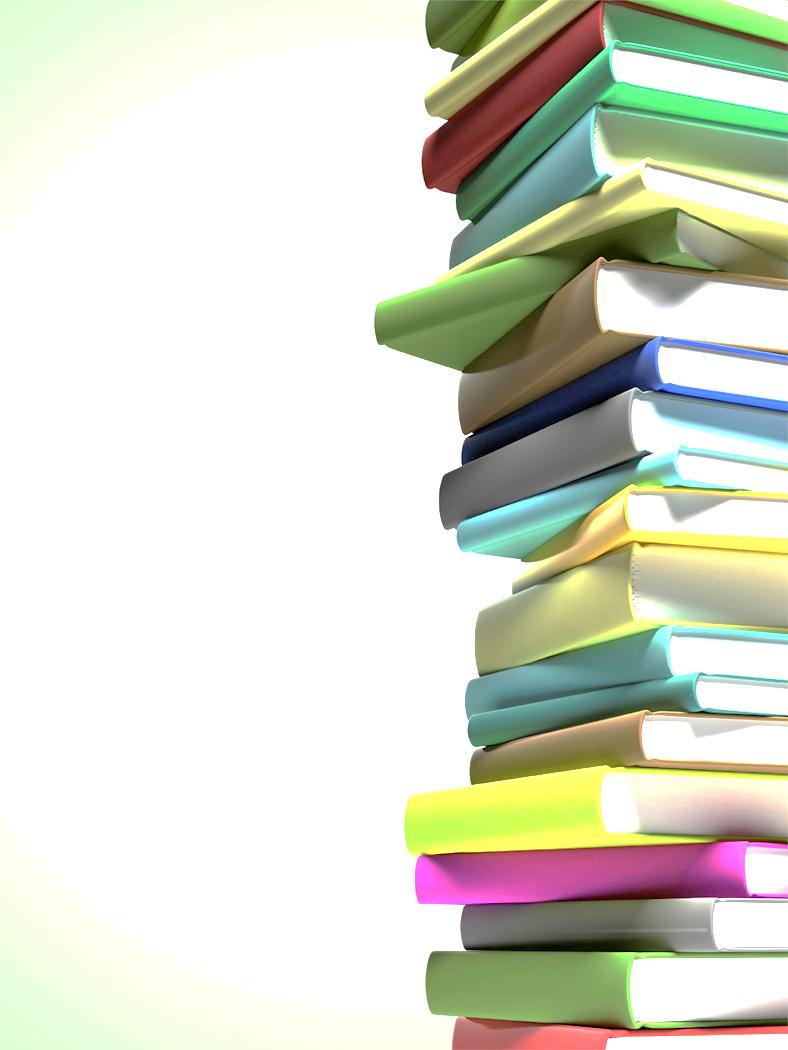 Jigsaw Activity  with Larsen-Freeman, 2001
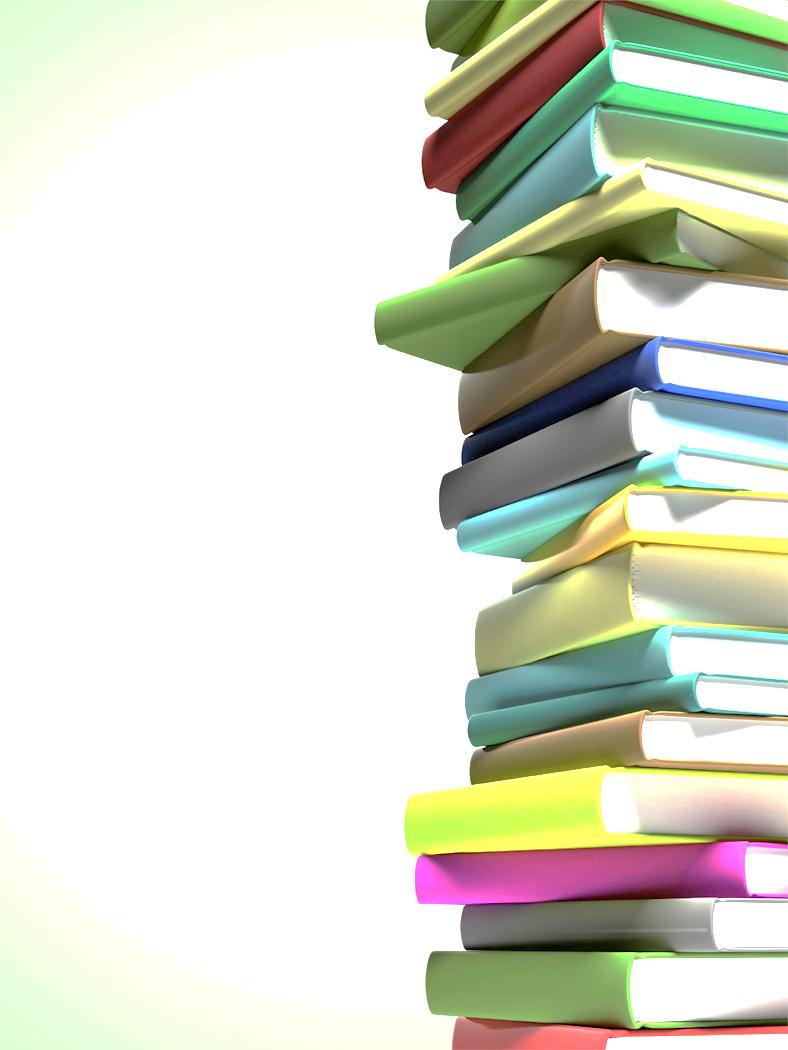 Section 1: A Three-Dimensional Grammar Framework and the Learning Process
1. Larsen-Freeman asserts that 
“research has shown that teachers who focus students’ attention on linguistic form during communicative interactions are more effective than those who never focus on form or who only do so in decontextualized grammar lessons” (p. 251).  
Explain this idea and how it can be applied to classroom practice.

2. Summarize the author’s four insights regarding the learning process.
How can such considerations inform your classroom practice?
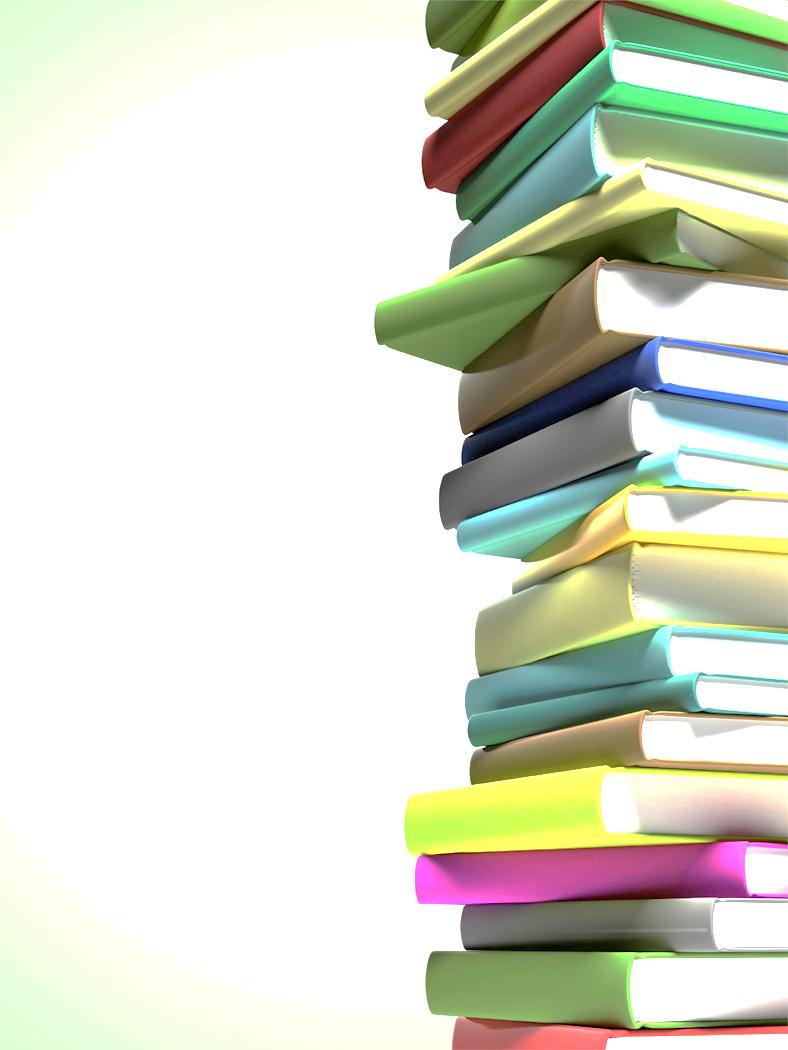 Section 2: Form and Meaning
1. Regarding form, Larsen-Freeman writes
“Is it important to emphasize meaningful practice of form for several reasons” (p. 258).  
Please explain those reasons and also share some
of the activities she describes for teaching form.

2. In discussing meaning, the author specifically discusses using pictures and realia as well as action games.  
Please share these activities, as well as 
your own ideas, with the rest of the group.
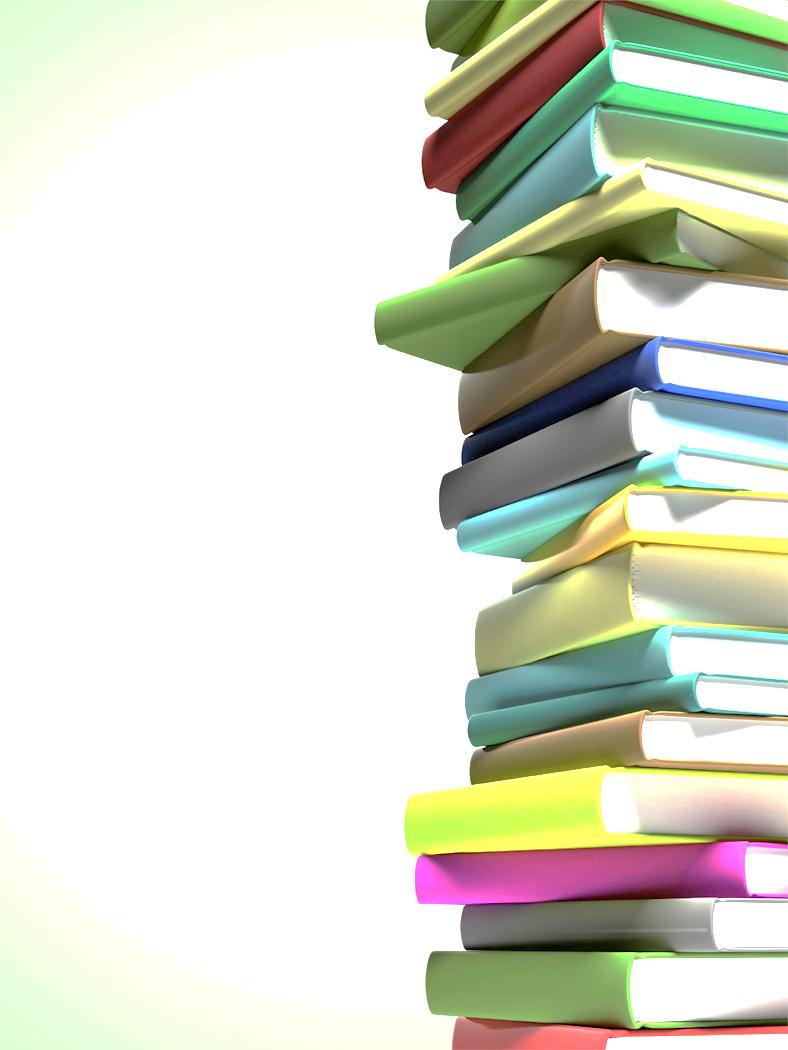 Section 3: Use and Providing Feedback
1. Model an appropriate classroom activity that 
focuses on use, making sure to include some of the strategies Larsen-Freeman discusses for feedback.


2. Larsen-Freeman writes
“While rules provide some security for learners, reasons give them a deeper understanding of the logic of English and help them make it their own” (p. 265).
Explain this idea and how it can inform your own 	approach in teaching your ELLs.
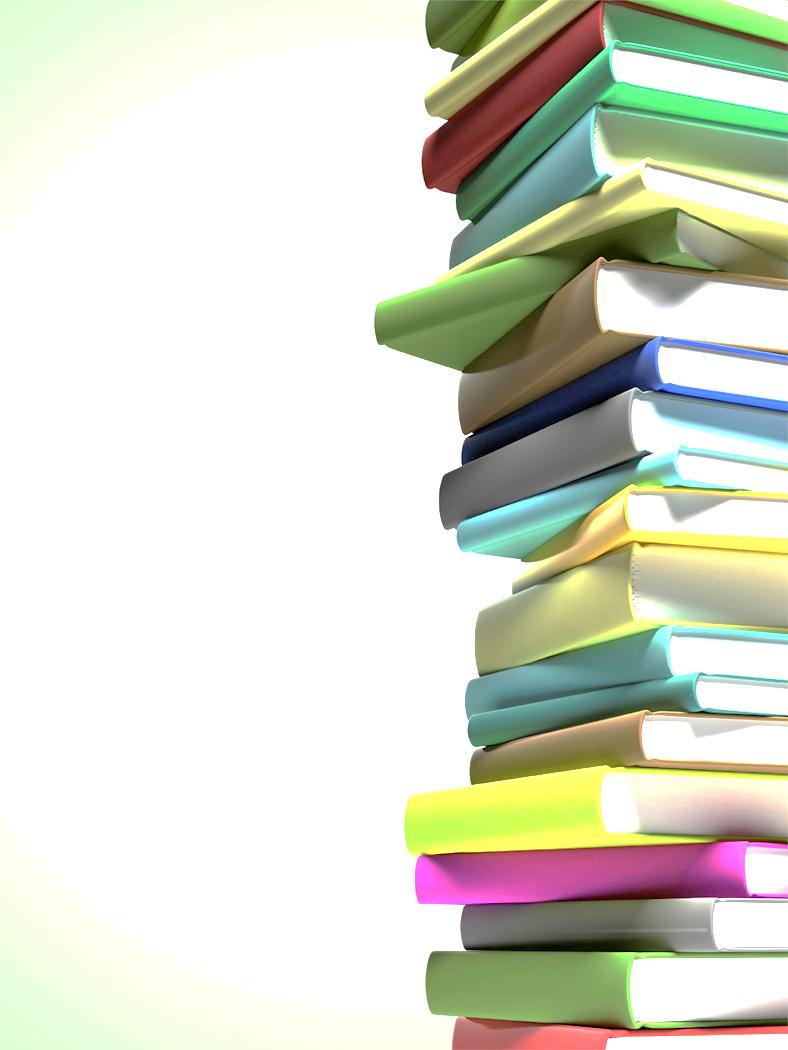 Final Points on Teaching Grammar 	(Larsen-Freeman, 2001)
Communicative approaches emphasize language use over rules of language use.
We do not want our students to learn grammatical facts. What we hope to do is to help them use grammatical structures accurately, meaningfully, and appropriately.
“Grammaring” is a skill that needs to be developed.
It is useful for teachers to have a grammar checklist rather than relying on a grammatical sequence.
The three dimensions do not always need to be present in one lesson. The teacher prioritizes them depending on students’ needs.
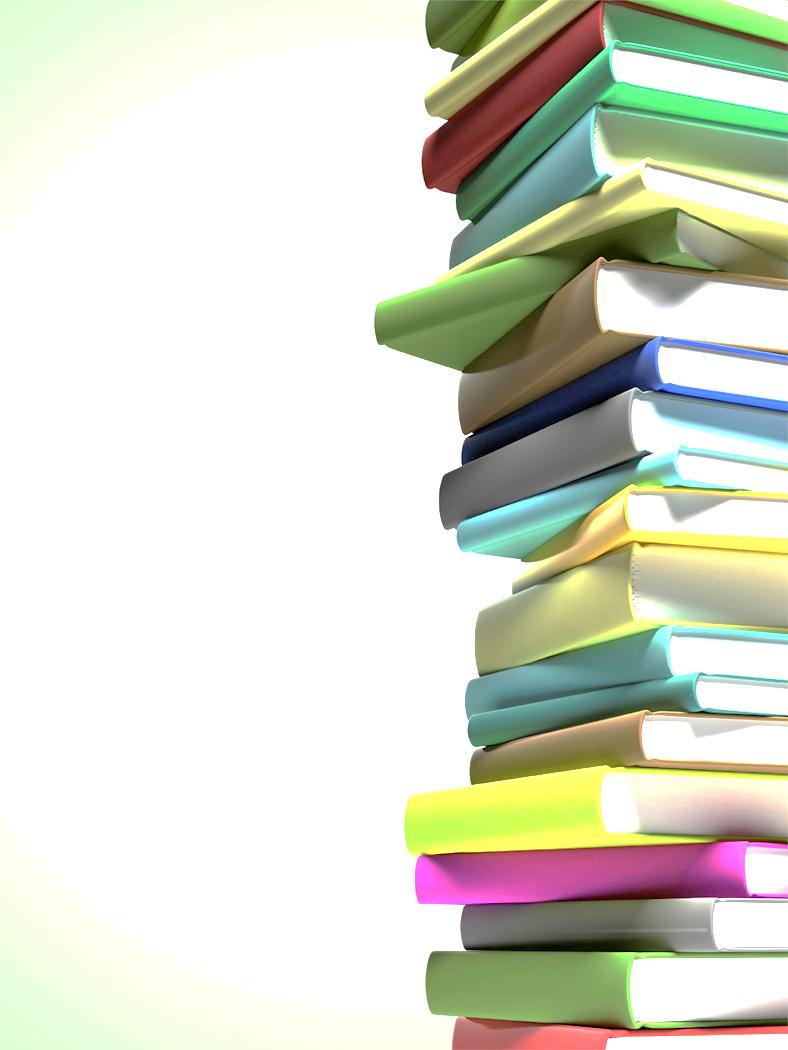 Three-Dimensional Grammar Framework
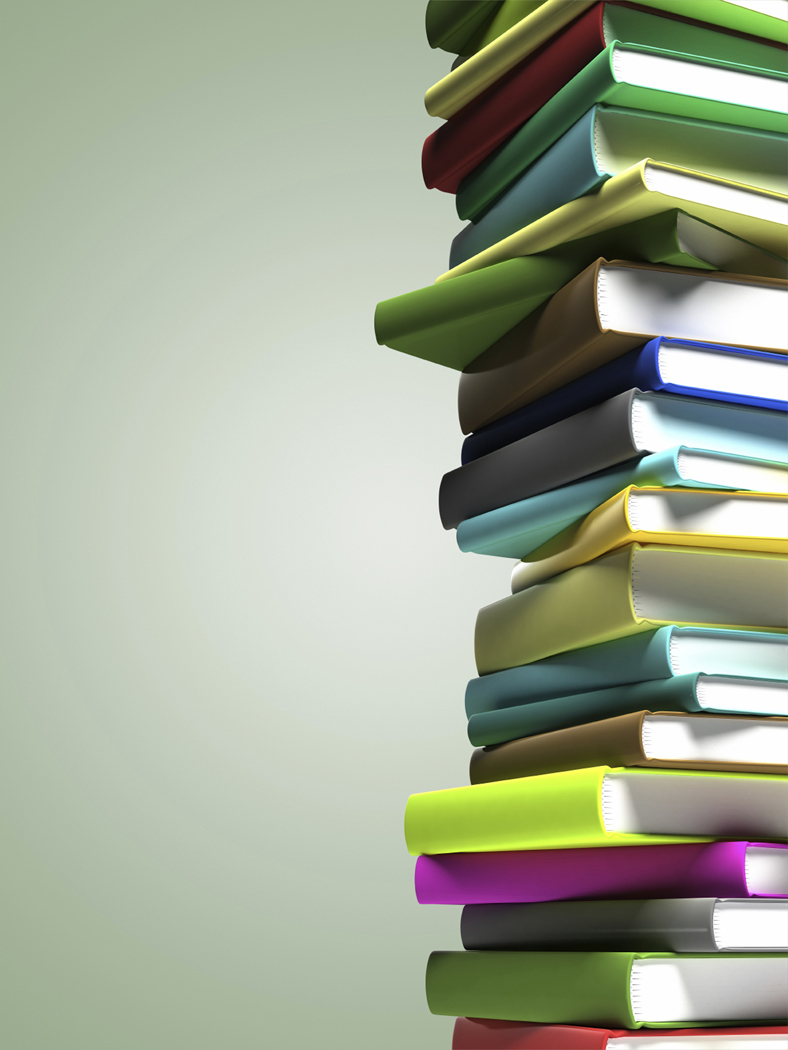 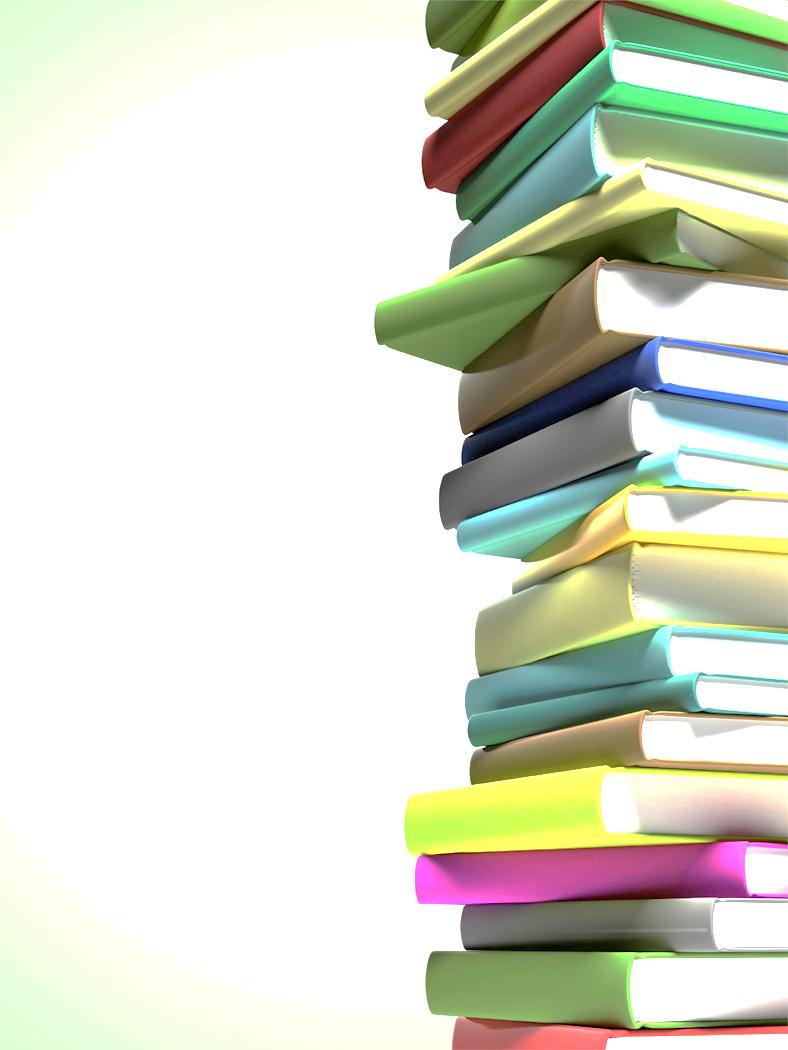 Models for ELD in the Content Classroom
ELD
Content
Teach new language
Recycle/review/practice familiar content
Use ELP standards to guide instruction
Forms and Functions
Differentiated instruction according to proficiency levels of ELL students
Teach new content
Recycle/review/practice familiar language
Use content standards to guide instruction
Literacy, Science, Social Studies, Math
“Sheltered strategies” used to make content accessible
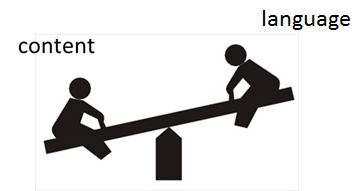 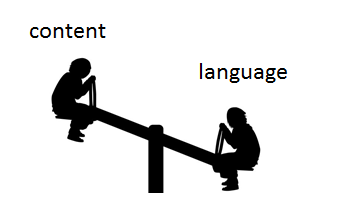 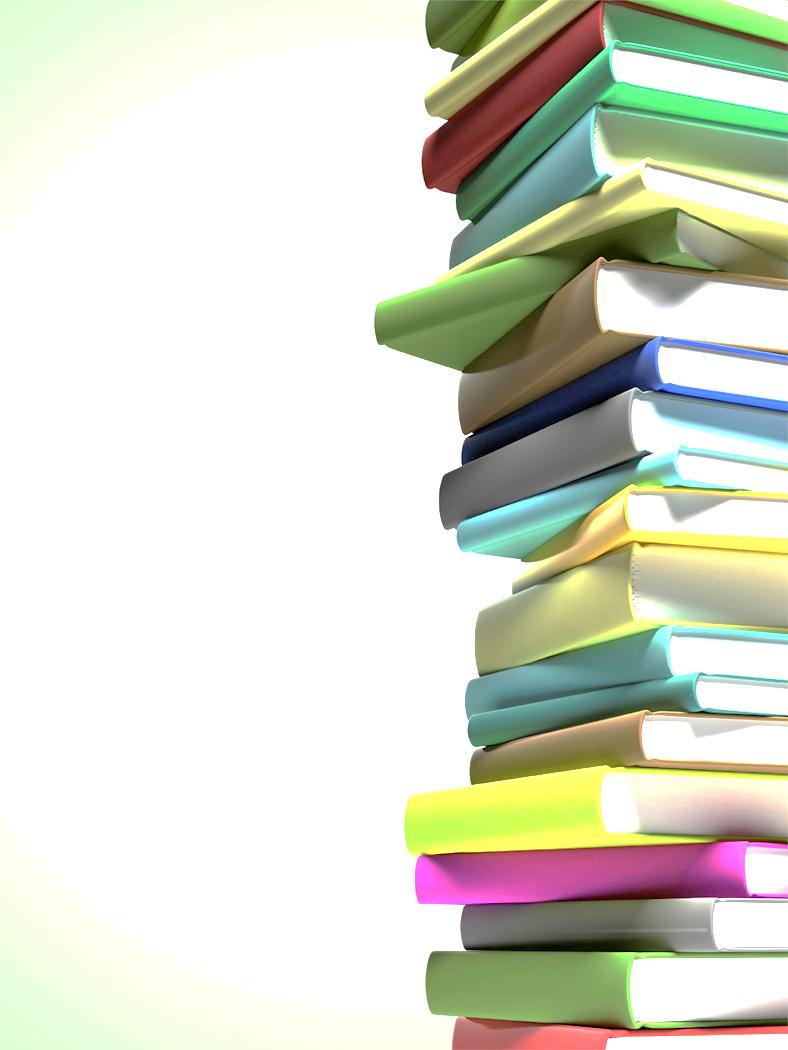 Models for ELD in the Content Classroom
During the ELD block…
ELL students will stay in their homeroom
Homeroom teacher will design ELD lessons for ELLs in his/her classroom
ELD lessons will be developed using the ELP standards & utilizing content from content curriculum
Non-ELL students will be grouped in appropriate ways and work on relevant tasks during this period
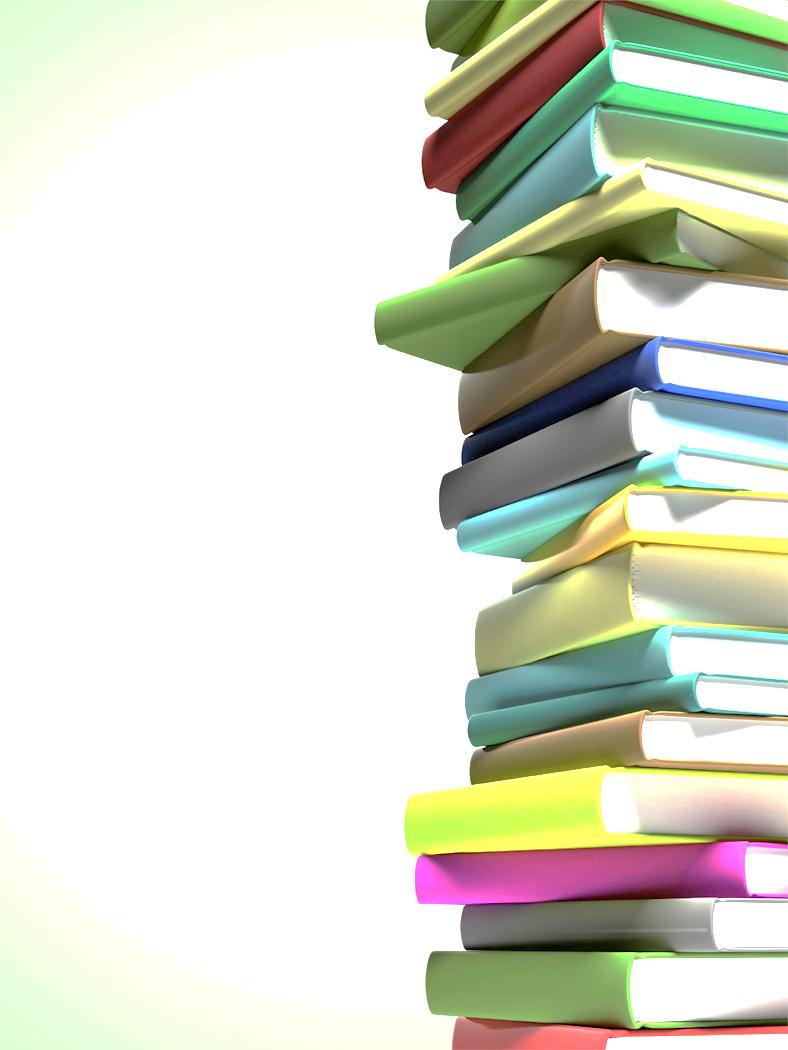 Possible class formats…
ELLs receive ELD contextualized instruction
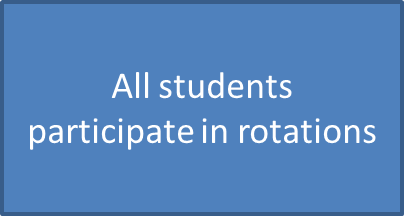 All other students continue literacy rotations independently
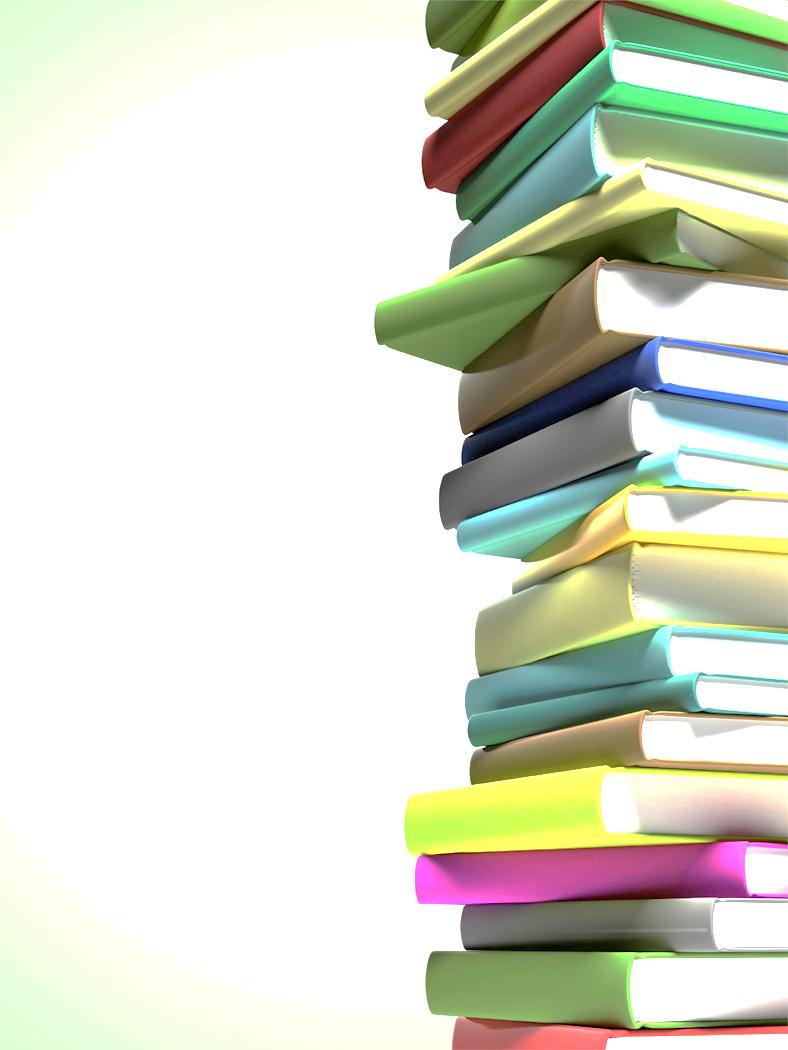 Possible class formats…
ELLs receive contextualized ELD instruction
All students participate
All other students work on relevant group tasks independently
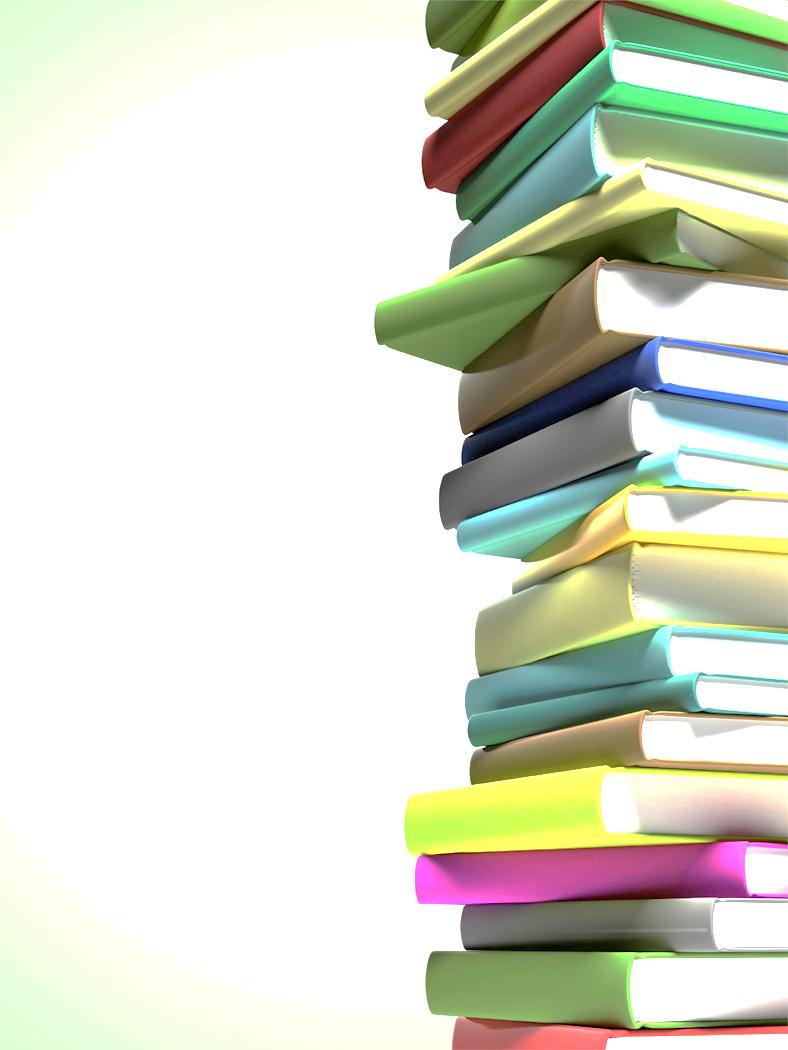 ELP Standards
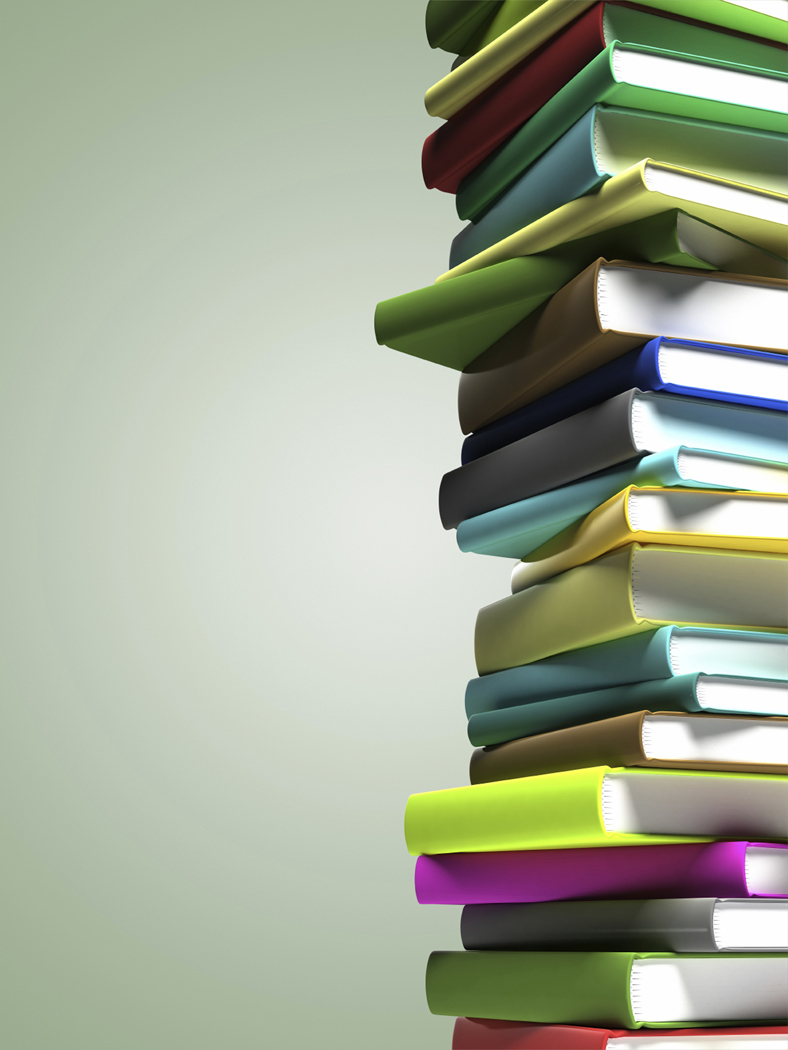 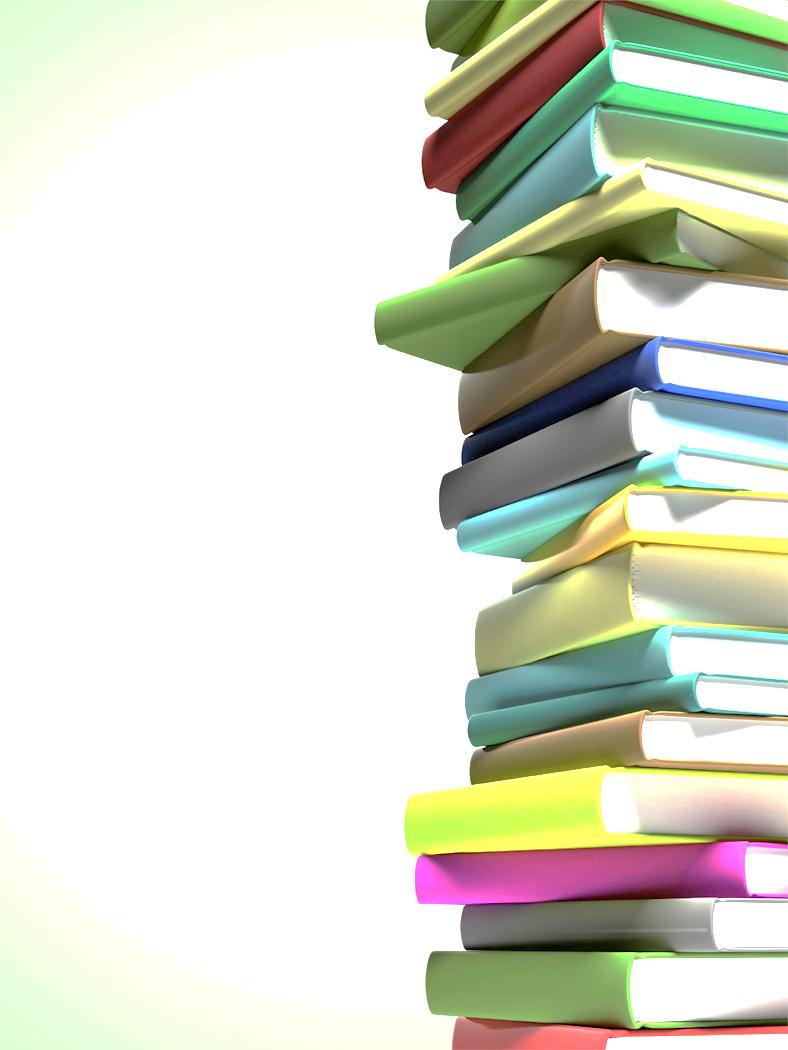 Example of Contextualized ELD
Fourth grade unit: Lewis and Clark
Original lesson: 
	Teacher models a short Readers’ Theater about Lewis  and Clark
	Class discussion of hardships of their journey
	Students break into groups to write an introduction to their own readers’ theater. Each group has a different text. Some groups have an ELL.
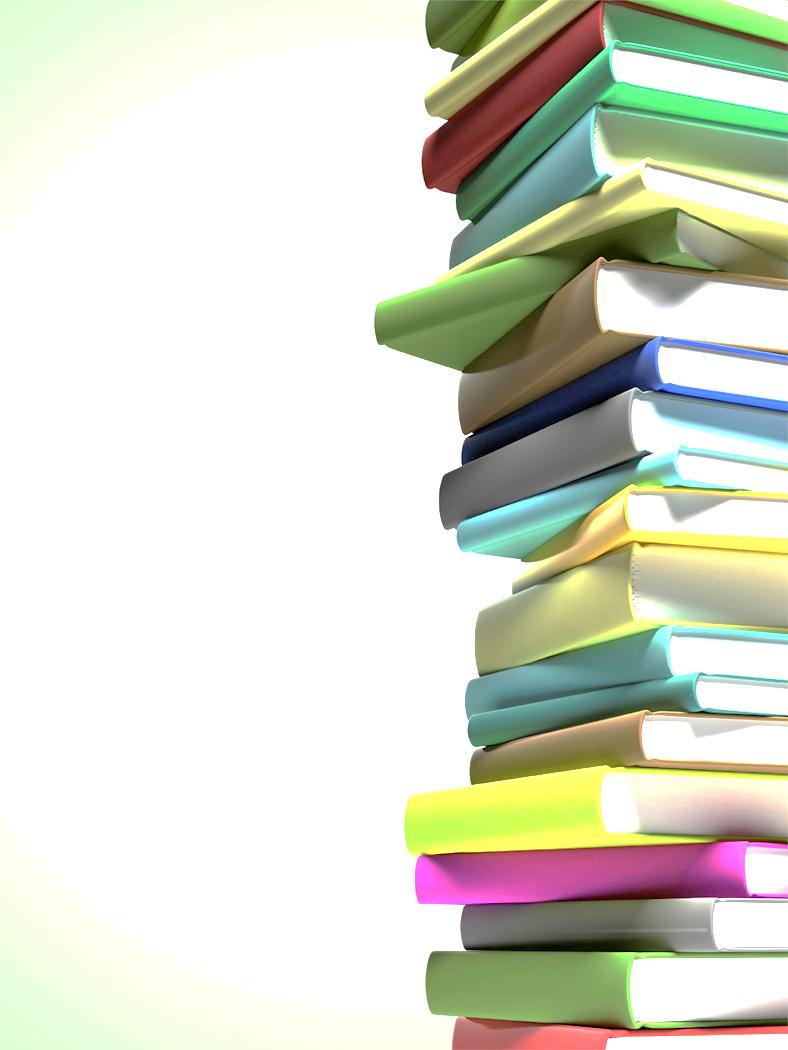 Example of Contextualized ELD
Function:
Describing Actions
Fourth grade unit: Lewis and Clark
Lesson with Contextualized ELD: 
	Teacher models a short Readers’ Theater about Lewis     and Clark
		The intro to the reader’s theater contains the sentence:
		“Strong and dedicated Lewis and Clark are rafting wildly down the Columbia River.”
		The teacher highlights the present progressive verbs throughout the reading by acting out their actions.
	Class discussion of the specific actions shown and the hardships of the journey.
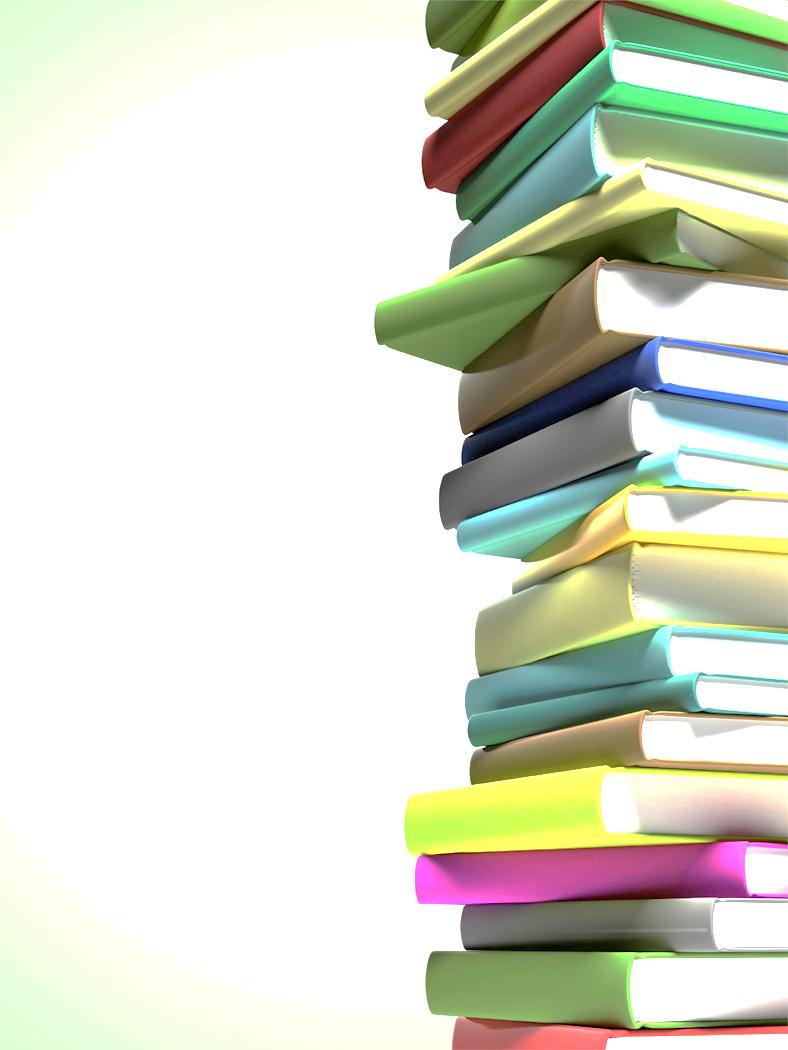 Example of Contextualized ELD
Function:
Describing Actions
Fourth grade unit: Lewis and Clark
Lesson with Contextualized ELD: 

	Teacher breaks students into groups, some with an ELL,   and gives each their reader’s theater passage to read.
	Teacher pulls out ELLs into a group for ELD time while the other students work on another aspect of the readers’ theater or unit.
	Teacher gives ELL group the sentence: 
Strong and dedicated Lewis and Clark are rafting wildly down the Columbia River.
  (adj)  and    (adj)     Lewis and Clark are (ing-verb) (adverb) (prepositional phrase).
	And the chart:
	adjectives	ing-verbs	-ly adverbs	prepositional phrases
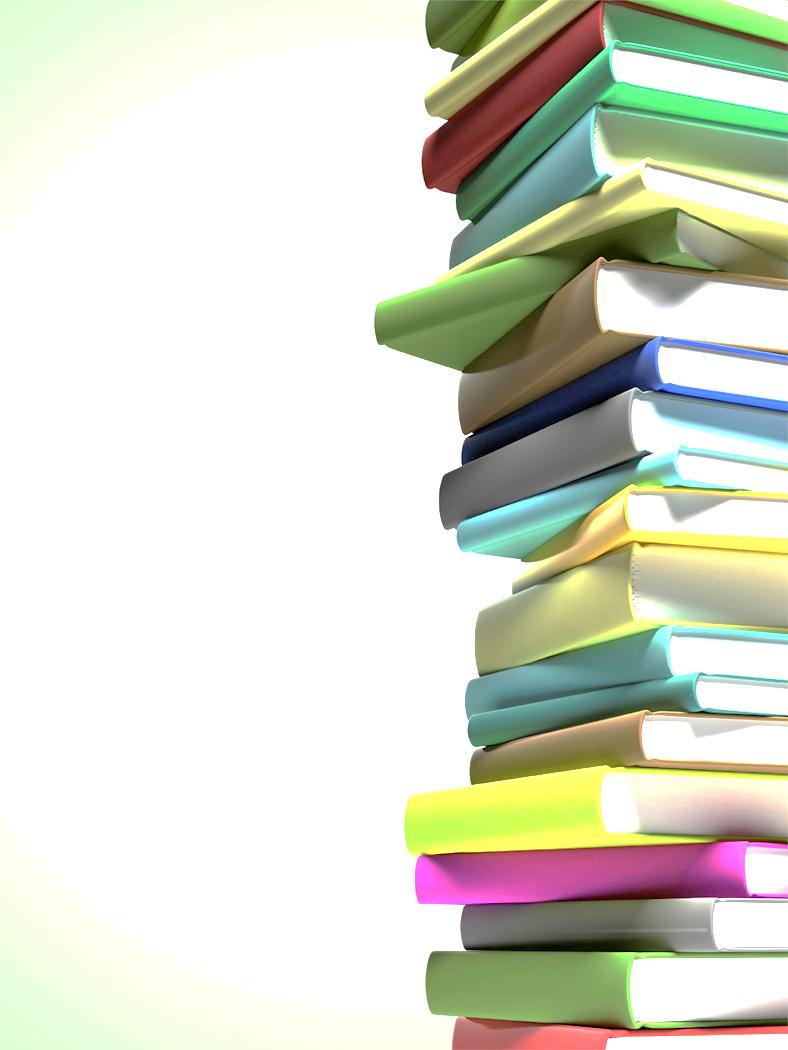 Example of Contextualized ELD
Function:
Describing Actions
Fourth grade unit: Lewis and Clark
Lesson with Contextualized ELD: 
	Teacher helps students contribute words and phrases to their chart to describe Lewis and Clark’s journey in their section.
	Each ELL uses the sentence frame to write 3 sentences that could be used to introduce their readers’ theater.
	ELLs return to their original groups with their introduction sentences. Each group chooses one of the sentences to introduce their readers’ theater. 
	Groups practice and present their readers’ theater.
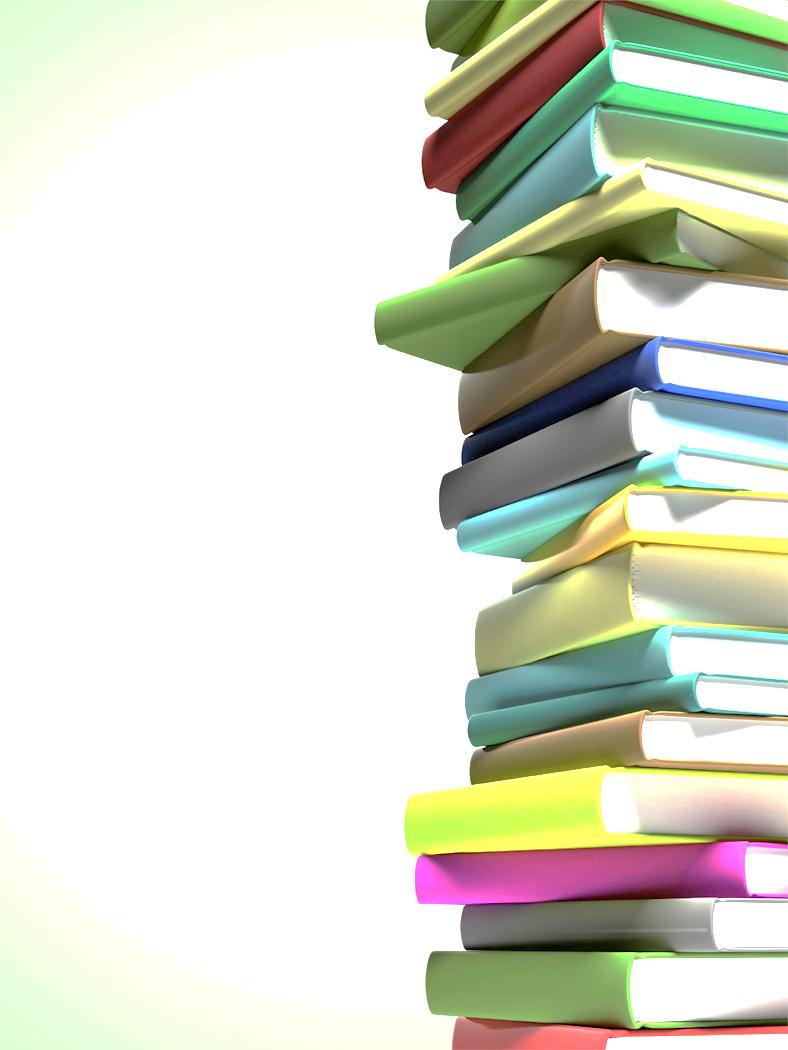 Example of Contextualized ELD
Function:
Describing Actions
Fourth grade unit: Lewis and Clark
Lesson with Contextualized ELD: 
	 
Challenges:
	Keeping students focused and on-task
	Students will try to make silly sentences.

(adjective) and (adjective) Lewis and Clark are (ing-verb) (adverb) (prepositional phrase).

         Tired  and  stinky  Lewis  and  Clark  are  sticking     deeply their fingers up their noses.
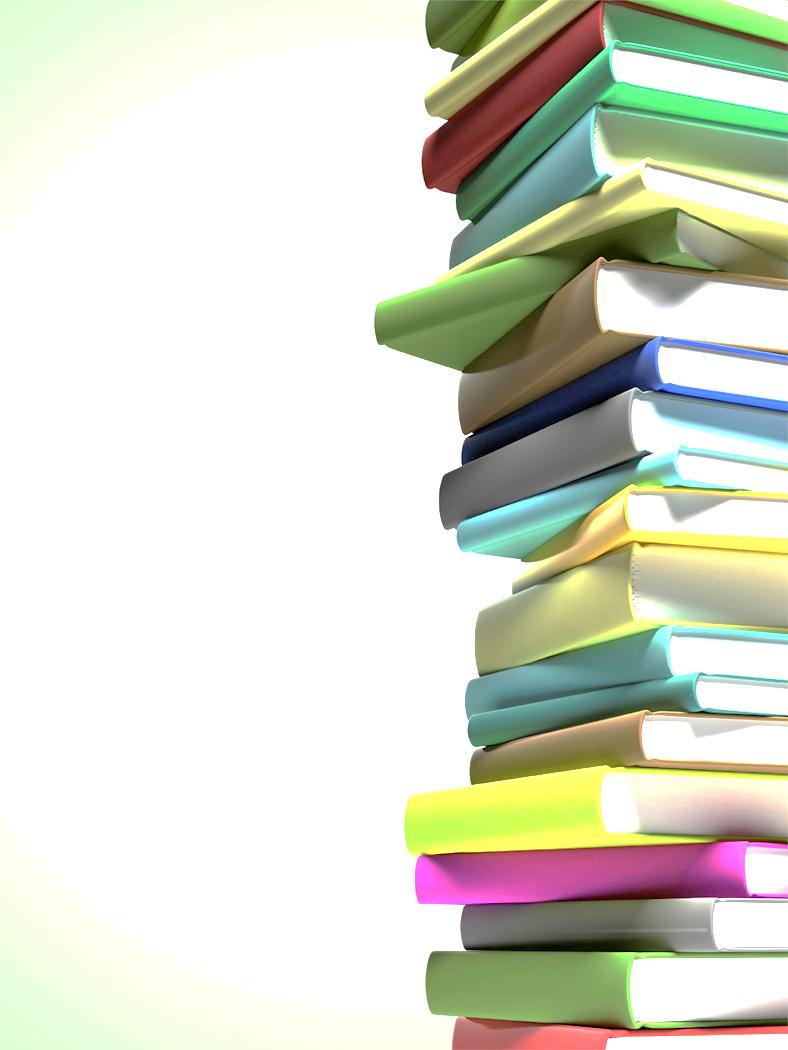 Example of Contextualized ELD
1. In your ELP standards, find the Describing Actions function.

2. In your Azar book, find and review “present progressive”.

3. Consider the sentence frame from the lesson:
(adjective) and (adjective) Lewis and Clark are (ing-verb) (adverb) (prepositional phrase).

4. Was this an appropriate ELD lesson for the early intermediate and 3 intermediate ELLs in this class?

5. What other positive ELL strategies were used in the lesson?
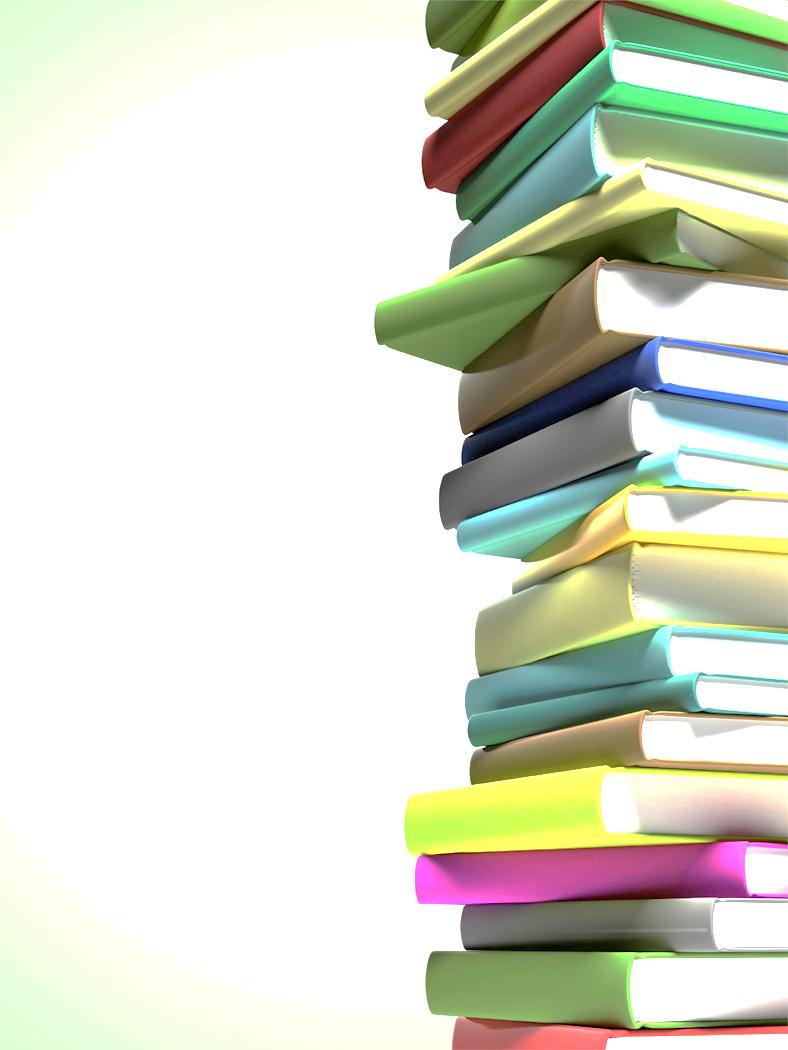 Steps in Lesson Plan Creation
1. Considering the theme of the unit, the materials, and the needs of your students, choose  a function to emphasize.
2. Considering the level of your students—look at the standards, to find examples of forms to teach.
3. Add the function and form to your personal curriculum map.
4. Examine your materials to see if the forms are present in them or if you will need to teach them directly.
5. Fill out Function/Form Analysis Chart
6. What tasks will the students do? (30 min)
	(Listening, Reading, Speaking, Writing)
		Teacher modeling
			Group or scaffolded practice
				Individual practice 
7. How will I assess students’ learning?
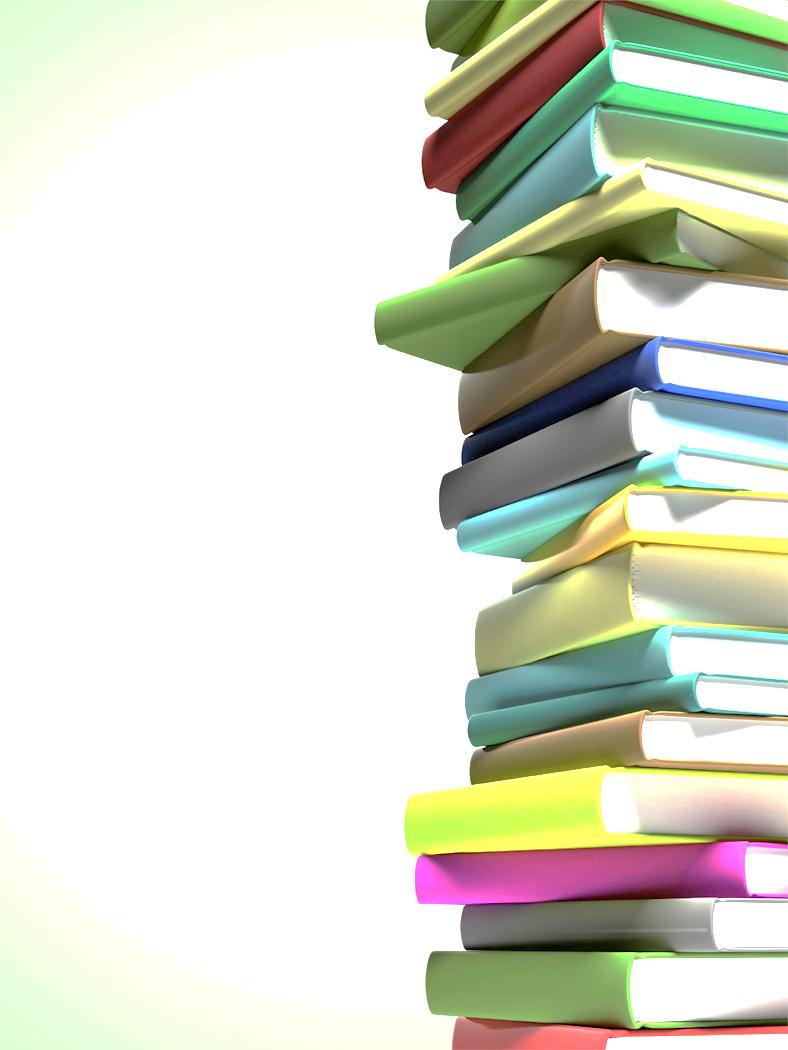 Steps in Lesson Plan Creation
1. Unit theme: Volcanoes. Function: Sequencing
2. Early Intermediate: adverbs of time/sequence
			     Advanced: subordinating conjunctions
3. Add the functions and forms to my curriculum map.
4. Text p3-12: 1 adv of seq: “at first” (p5)
			3 sub conj: “if” (p3), “once” (p6), “when” (p12)
5. See Function/Form Analysis Chart
6. 	EI: Provide list of adverbs of sequence and sent frames
		Ad: Provide list of sub conj and sent frames
		Students put pictures in order then tell their story to partner (who has different pictures)
			Student writes 1 paragraph story about a volcano erupting based on the photos and book
7. Observation of interaction, 1 paragraph story
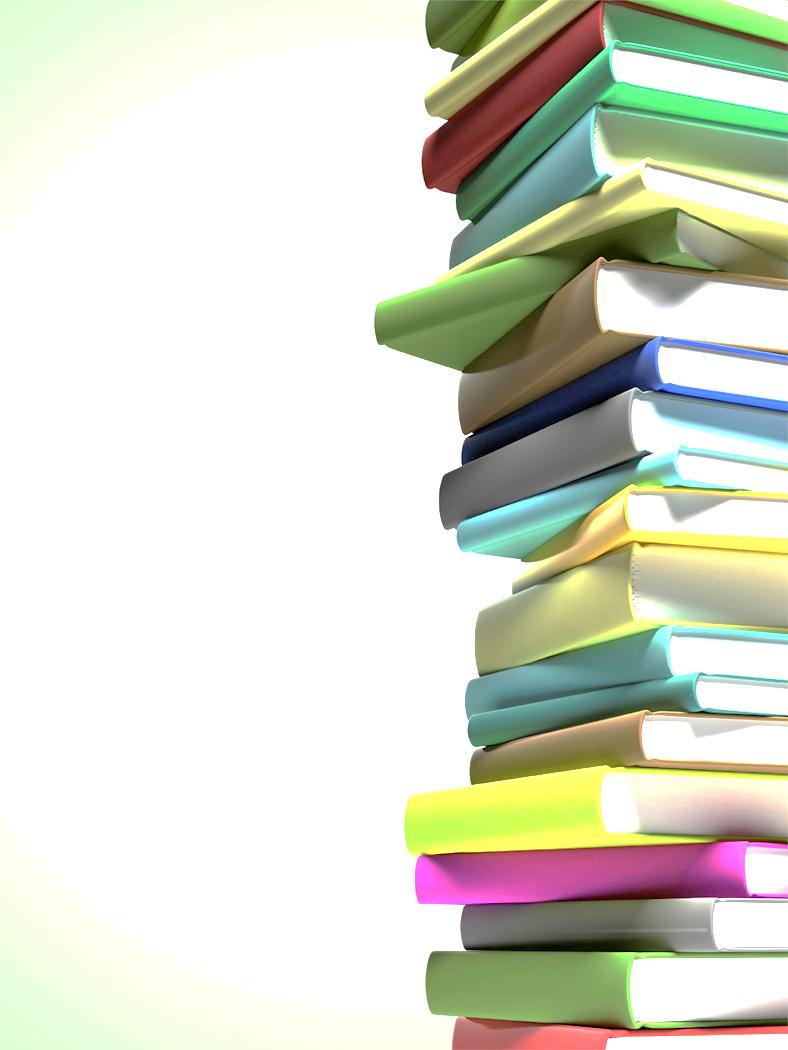 Steps in Lesson Plan Creation
1. Considering the theme of the unit, the materials, and the needs of your students, choose  a function to emphasize.
2. Considering the level of your students—look at the standards, to find examples of forms to teach.
3. Add the function and form to your personal curriculum map.
4. Examine your materials to see if the forms are present in them or if you will need to teach them directly.
5. Fill out Function/Form Analysis Chart
6. What tasks will the students do? (30 min)
	(Listening, Reading, Speaking, Writing)
		Teacher modeling
			Group or scaffolded practice
				Individual practice 
7. How will I assess students’ learning?
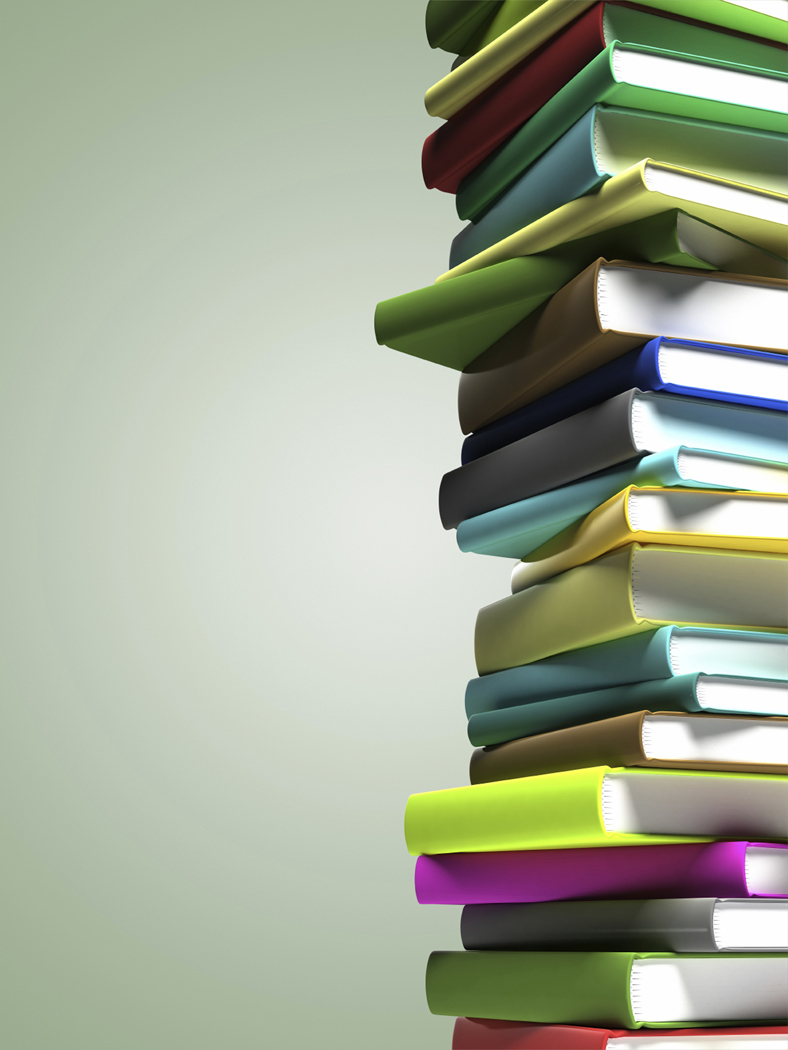 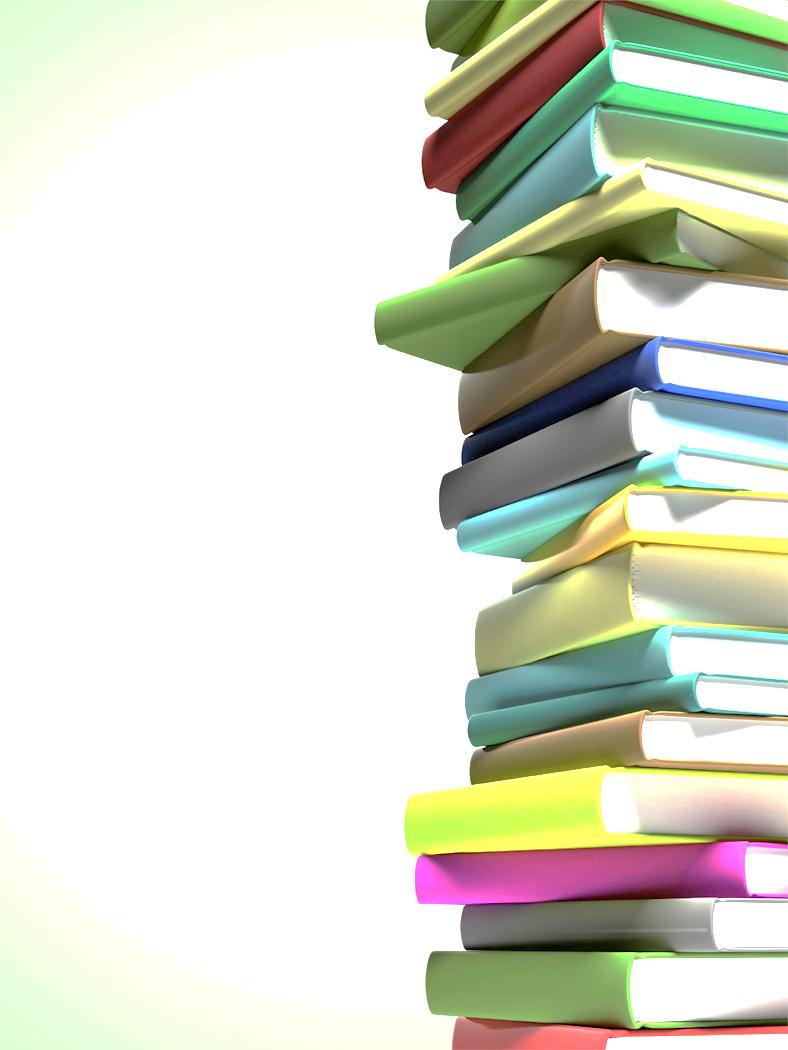 Afternoon
ED 607 Syllabus

Goals for Work Time
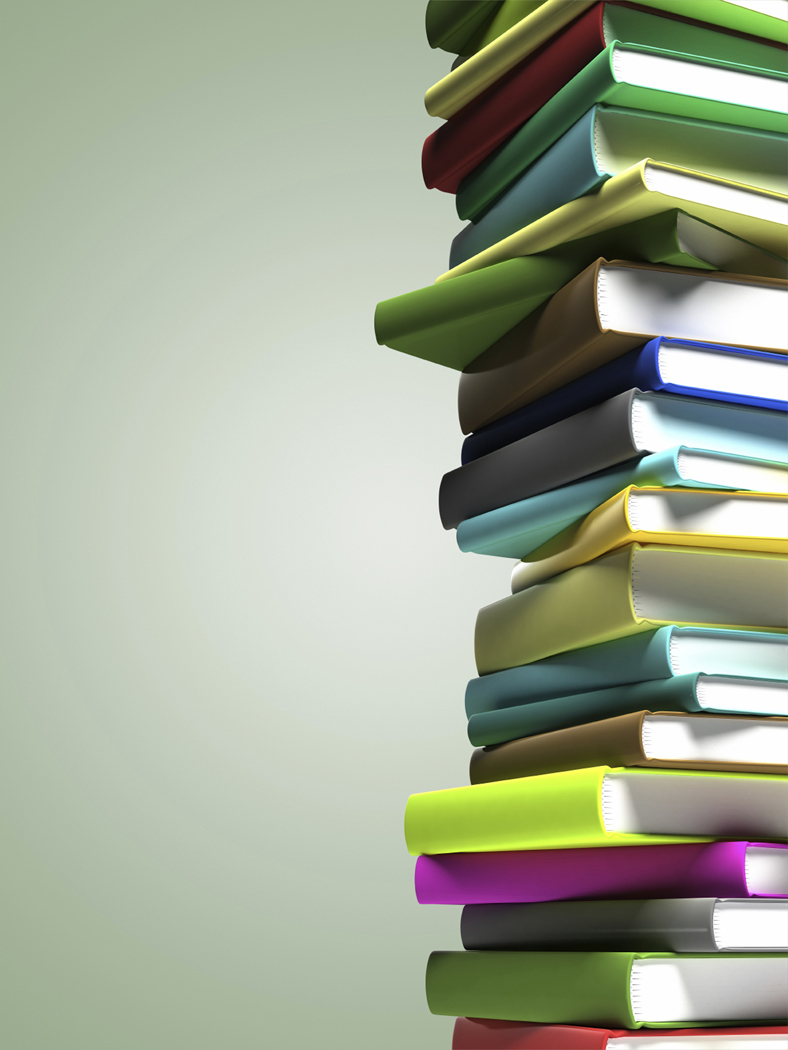 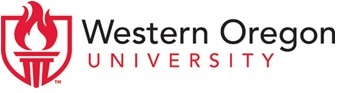 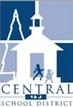 Project LUISA
Language Understanding to Improve Student Achievement
Looking Forward
Next Tuesday
1. Bring any teaching materials for next fall in which you want to include some explicit language teaching 
2. Bring your Azar Grammar Chartbook
3. Please read the Fillmore and Fillmore article downloadable from our website: http://projectluisa.weebly.com/